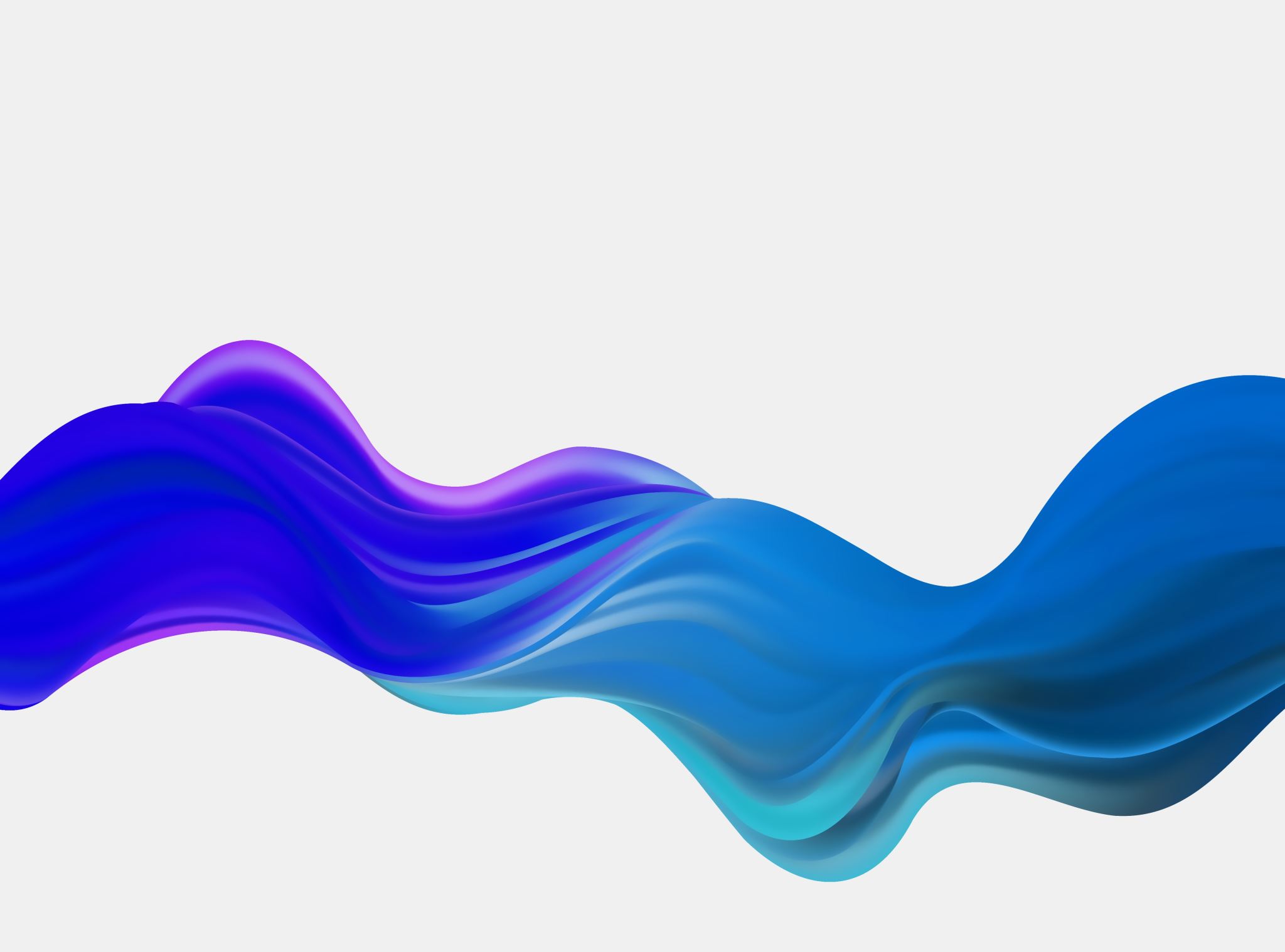 ANTIBIOTICS
Mohammed Tarawneh, MD.
Consultant, Internal Medicine and Infectious Diseases
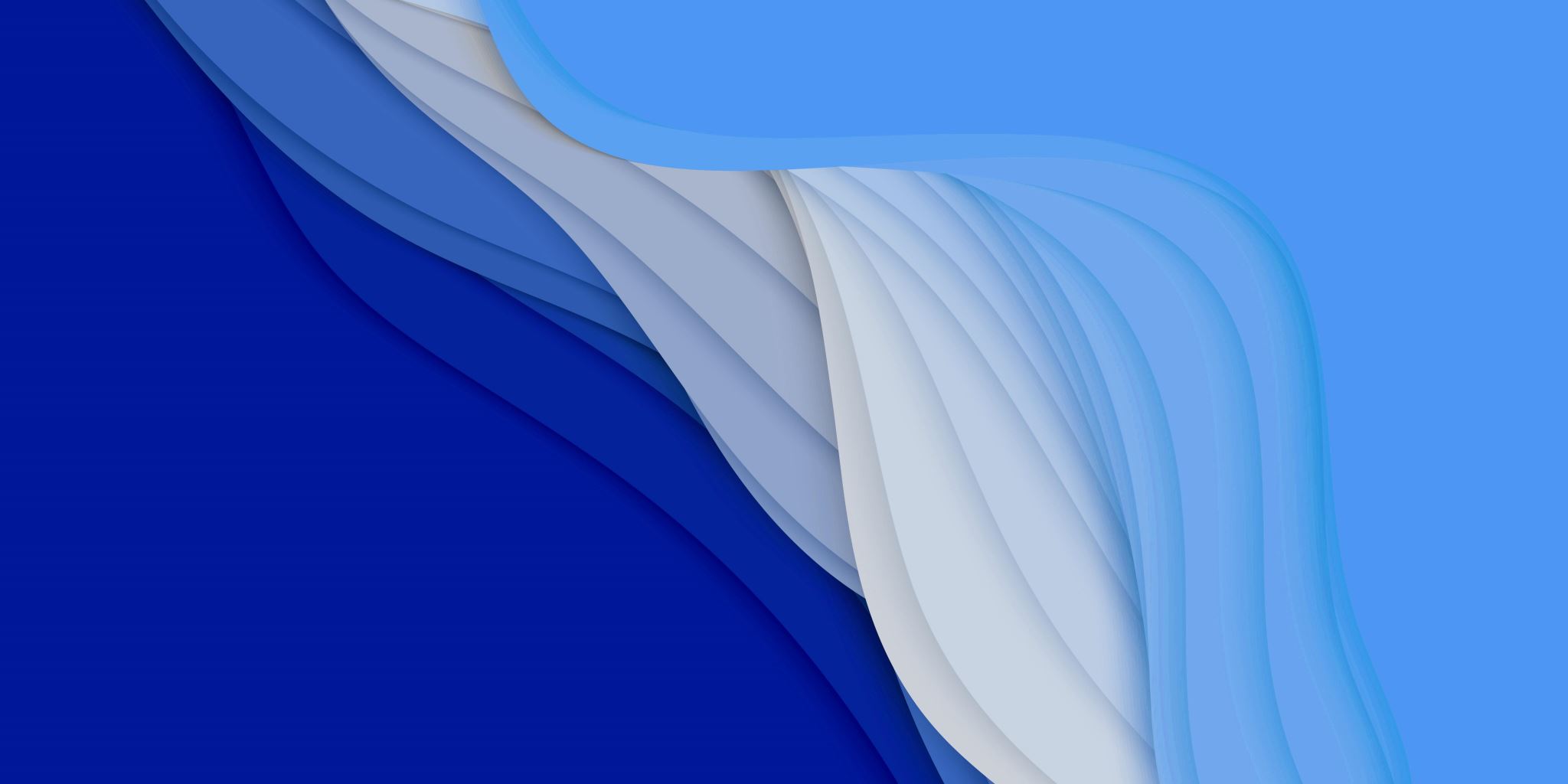 Nothing to disclose …
Agenda
Beta Lactams:
Penicillin's
Cephalosporins 
Carbapenems
Monobactam-Aztreonam
Sulfonamide


Protein Synthesis Inhibitors
Aminoglycosides
Macrolides 
Tetracyclines 
Clindamycin
Linezolid


Quinolones
Vancomycin 
Metronidazole
Nitrofurantoin
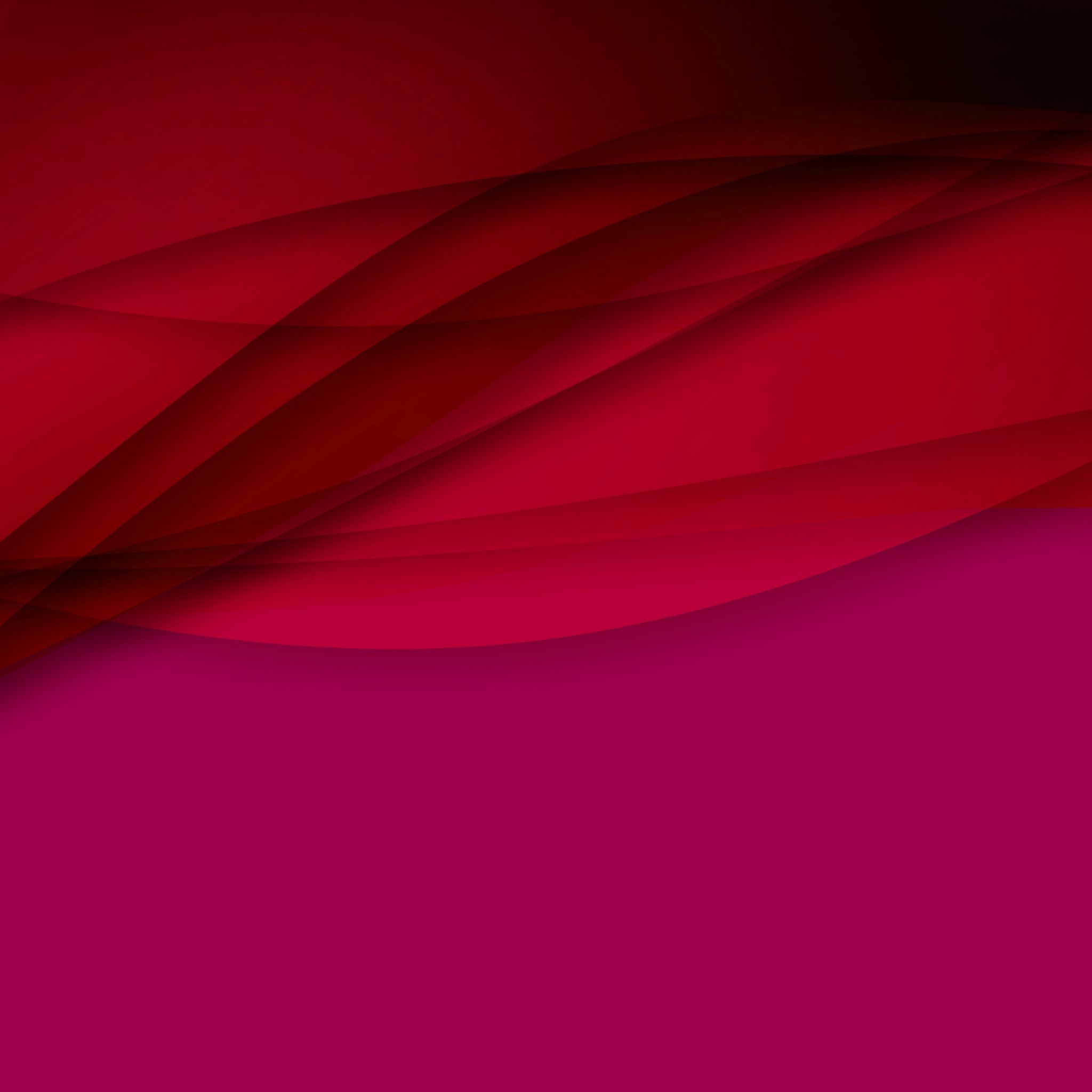 Beta Lactam Antibiotics
Penicillin's, 
Cephalosporins, 
Carbapenems, 
Aztreonam
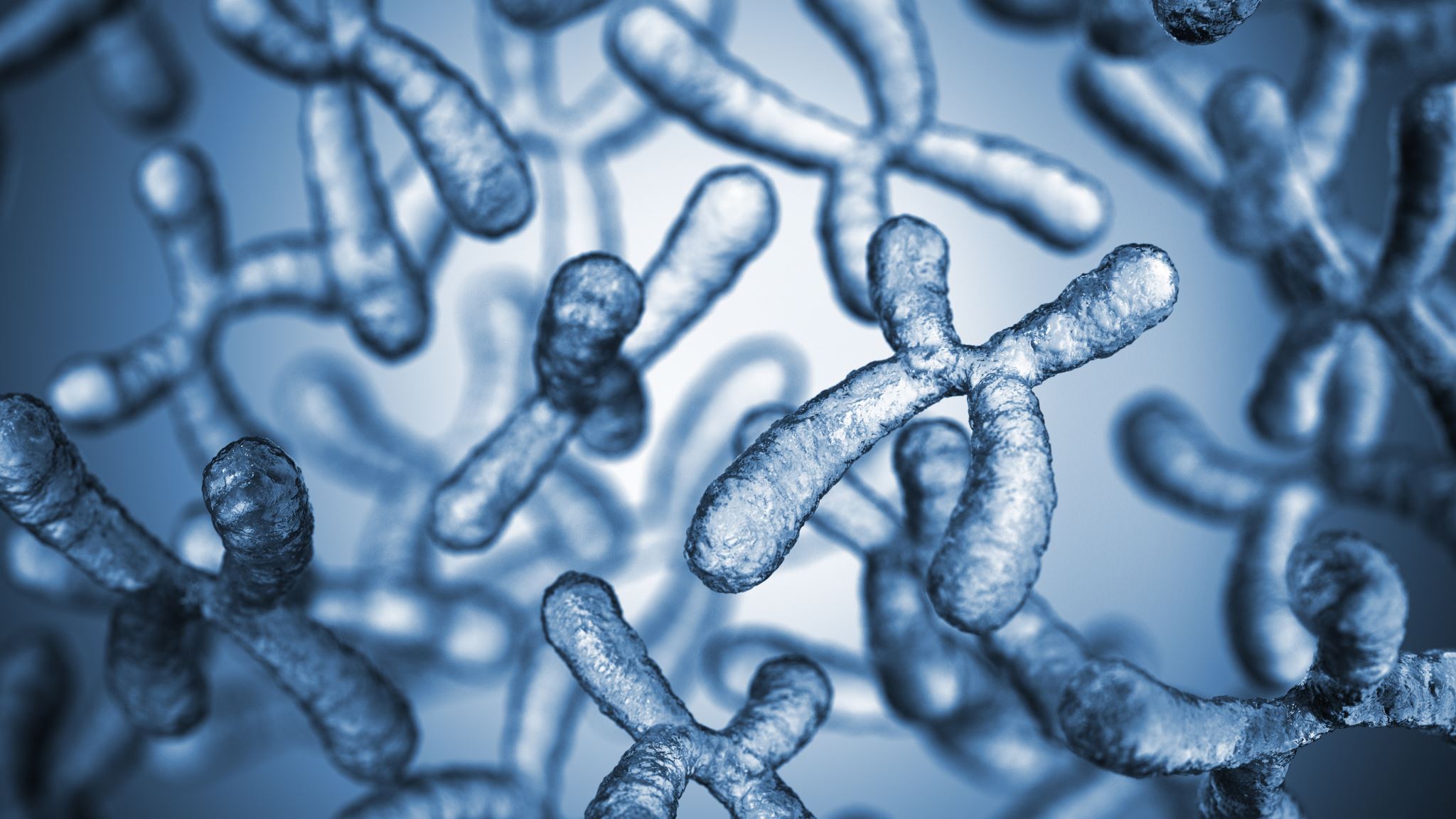 Penicillin's
Thaizolidine Ring:
Penicillin
Side chain
Beta lactam Ring:
Penicillin
Cephalosporins
Carbapenems
Monobactam - Aztreonam
Types of PENICILLINS
Mechanism of action
Natural Penicillin's
Fungal !!
Penicillin G (IM and IV)
Penicillin VK (oral)
Probenecid (Gout drug) >> Inhibits renal secretion PCN >> Boosts PCN levels → co-administered in special circumstances
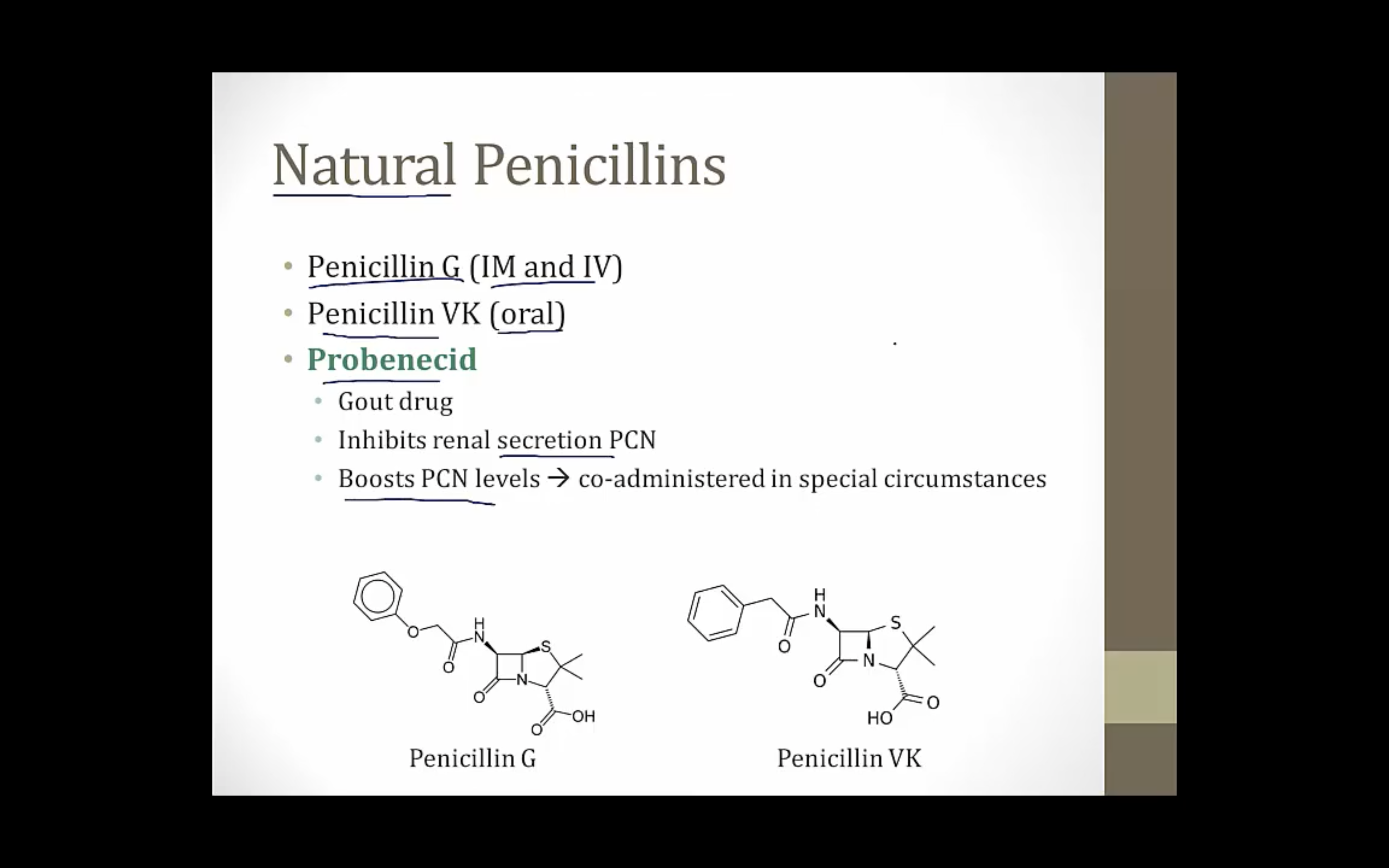 Penicillin G and VK
Aminopenicillins
Aminopenicillins
Amoxicillin, Ampicillin
Bacterial
H. Influenza, E. Coli, Proteus, Salmonella, Shigella
Listeria (gram +)
Main Clinical Uses
Otitis Media, Bacterial sinusitis
Meningitis
Newborns, elderly
Listeria coverage
Anti-Staphylococcal Penicillin's
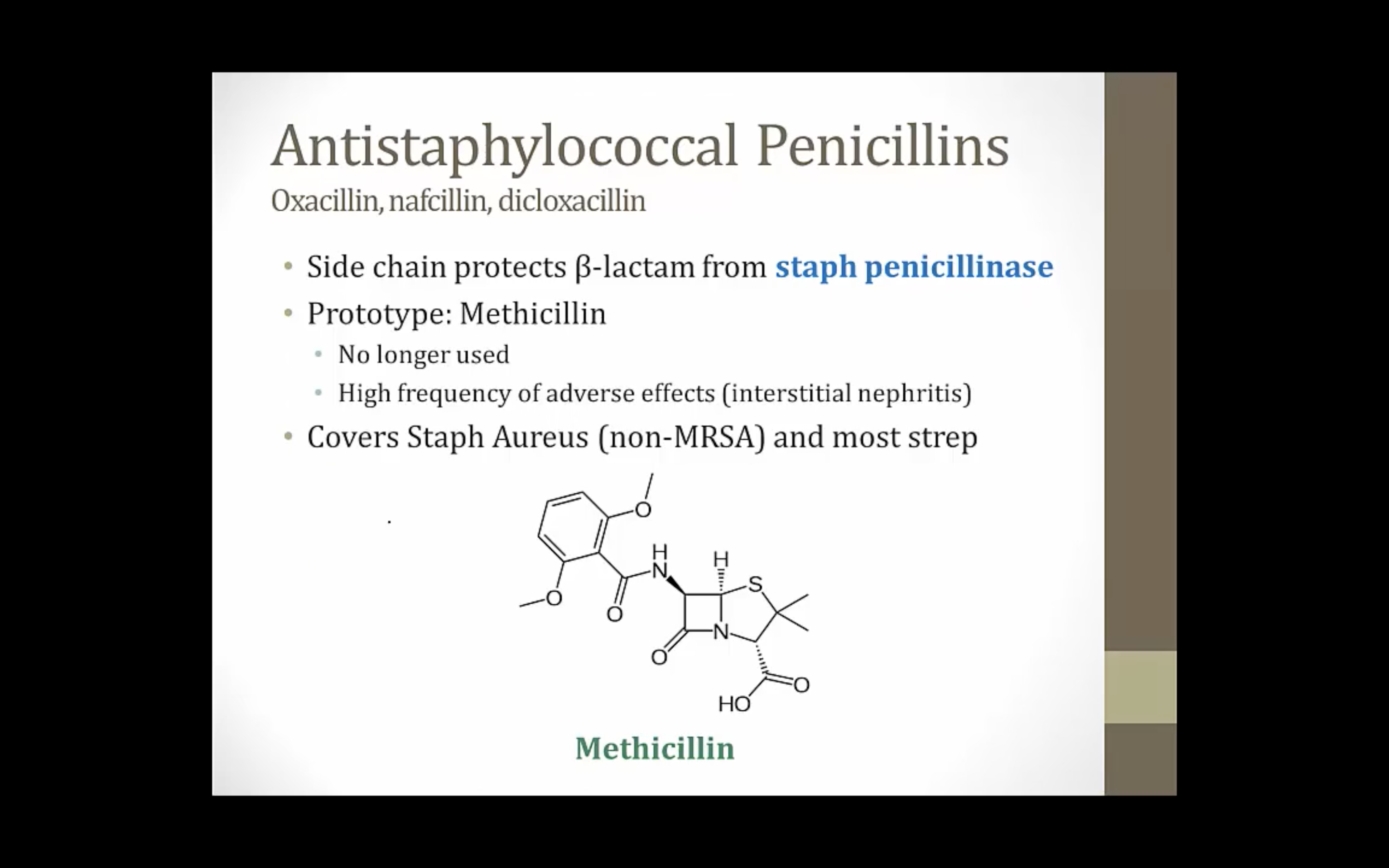 Oxacillin, nafcillin, dicloxacillin
High frequency of adverse effects (interstitial nephritis)
Covers Staph Aureus (non-MRSA) and most strep
Side chain protects B-lactam from staph penicillinase
Prototype: Methicillin >> No longer used
Anti-Staphylococcal Penicillin's
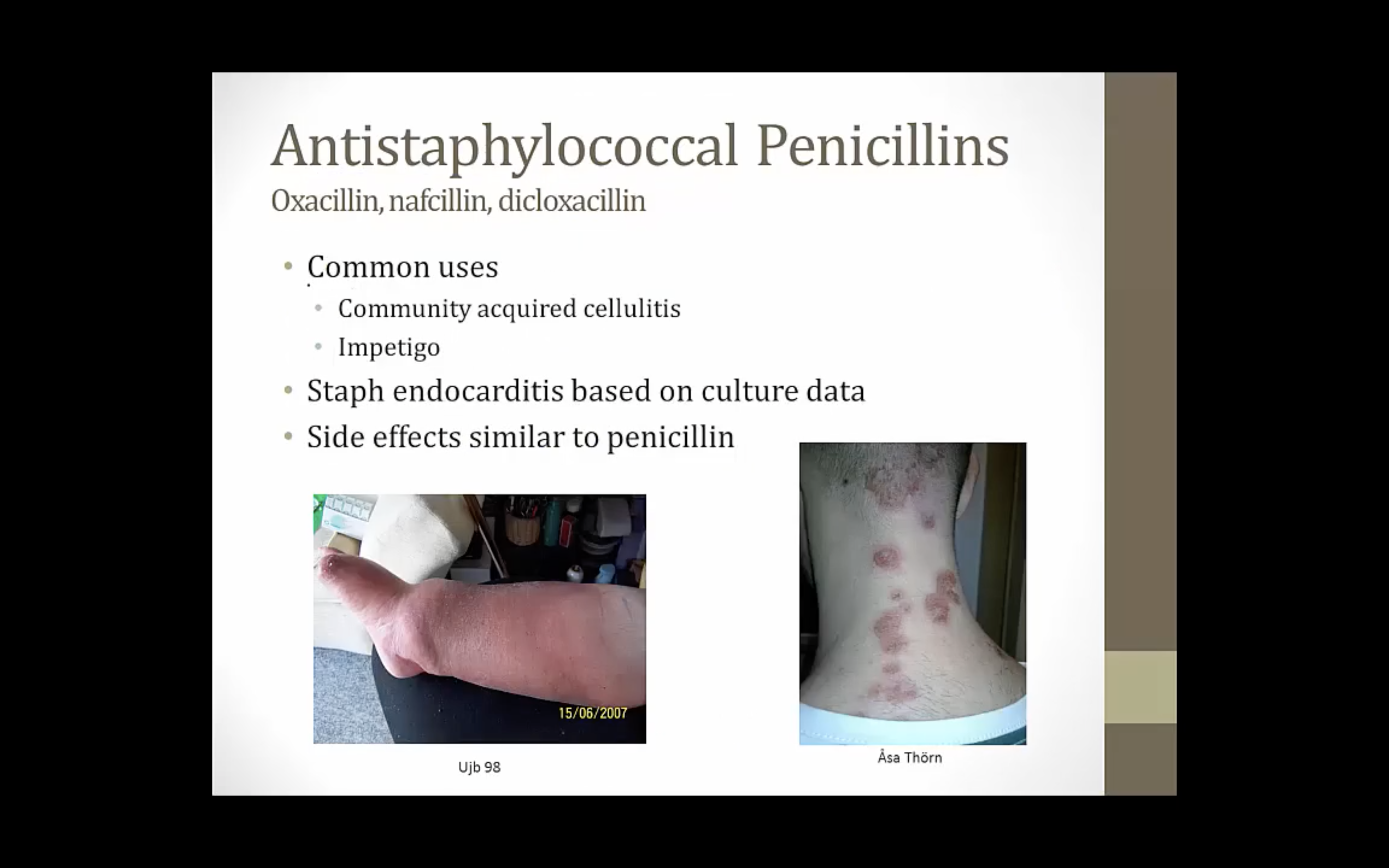 Oxacillin, nafcillin, dicloxacillin
Common uses
Community acquired cellulitis
Impetigo
Staph endocarditis based on culture data
Side effects similar to penicillin
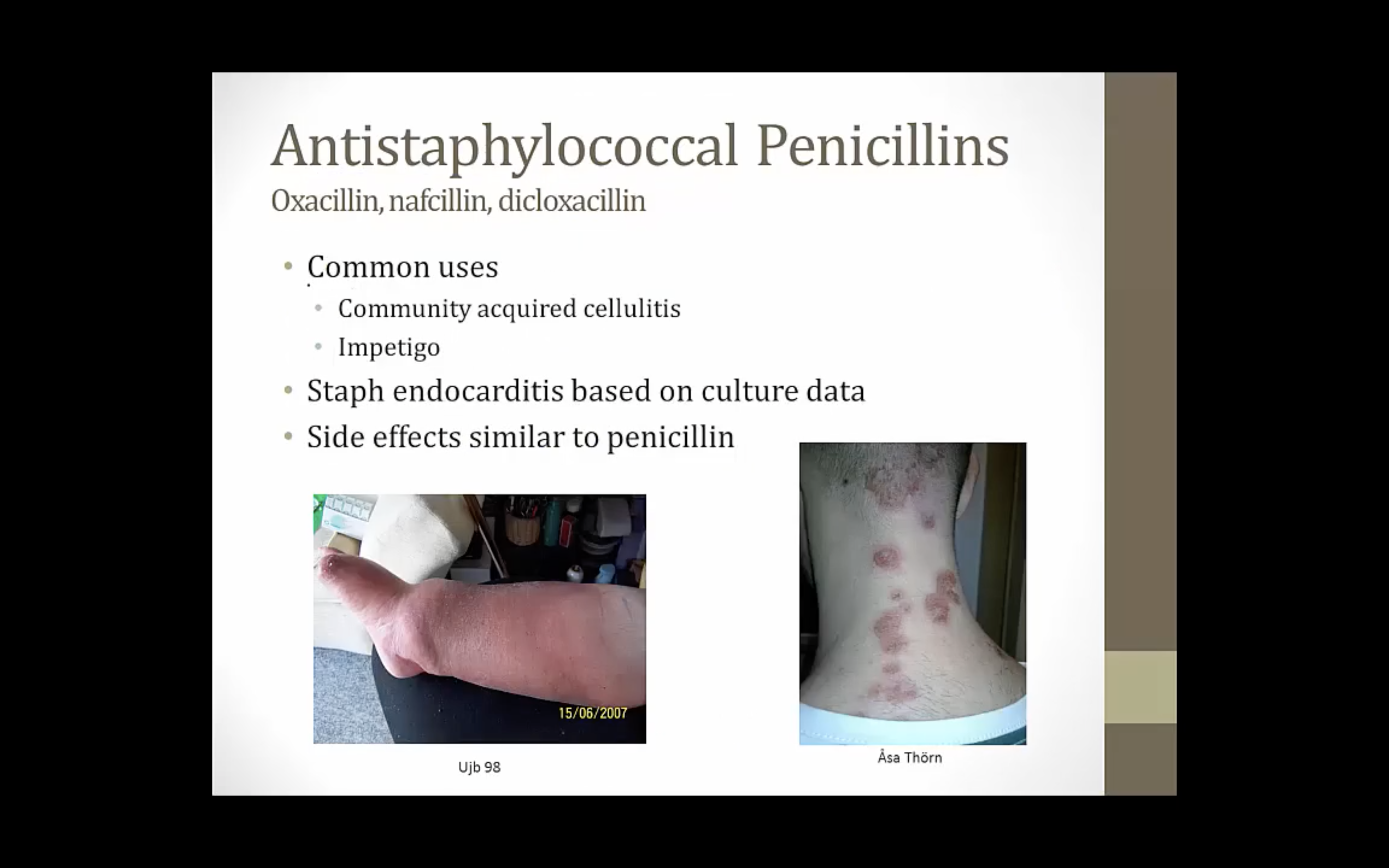 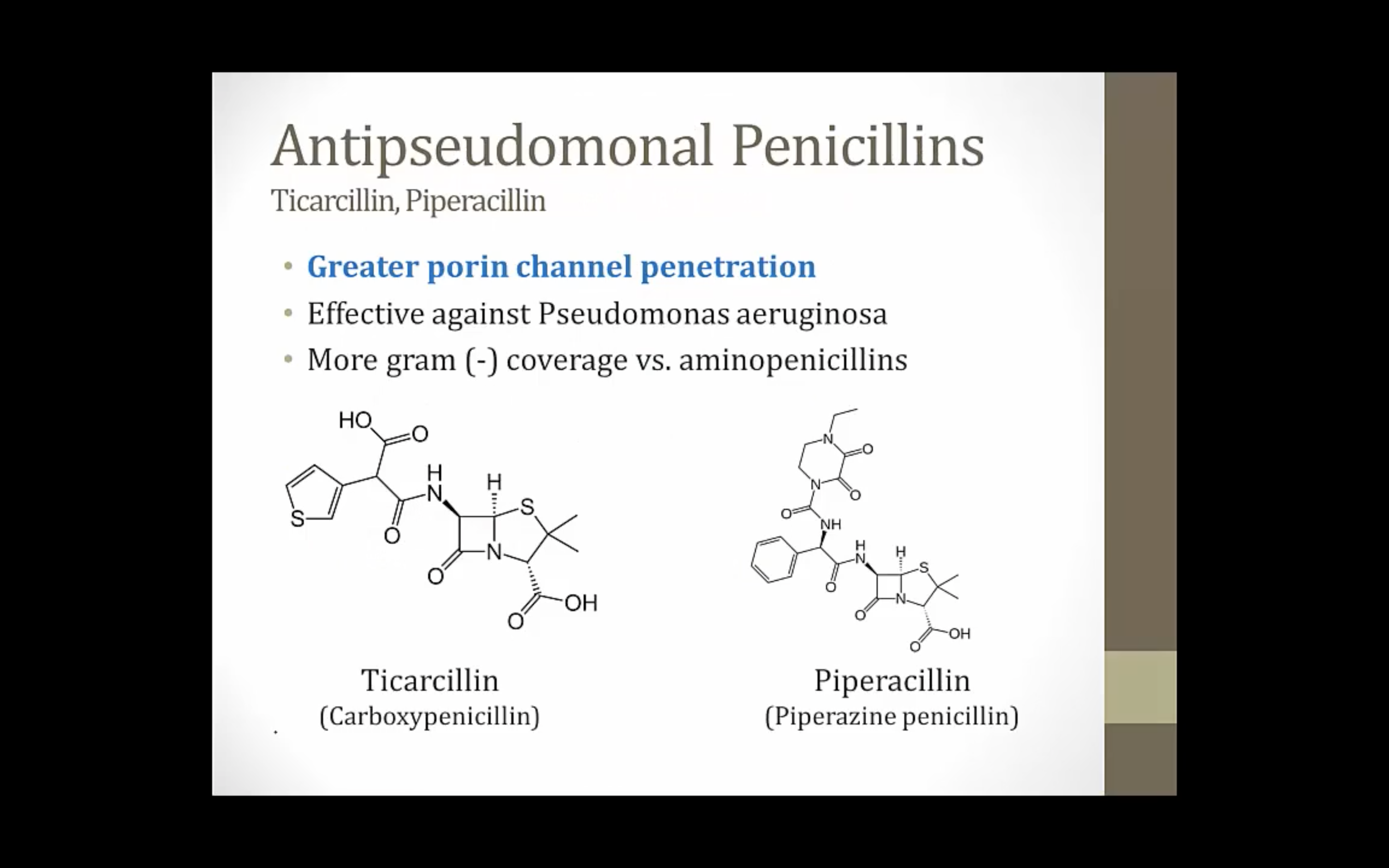 Anti-Pseudomonal Penicillin's
Ticarcillin, Piperacillin
Greater porin channel penetration
Effective against Pseudomonas aeruginosa
Susceptible to B-lactamases!!!
Given with B-lactamase inhibitor
Broad-spectrum antibiotics
Most gram-positive (not MRSA)
More gram-negative (pseudomonas)
Most anaerobic bacteria
Hospitalized patients with sepsis/PNA
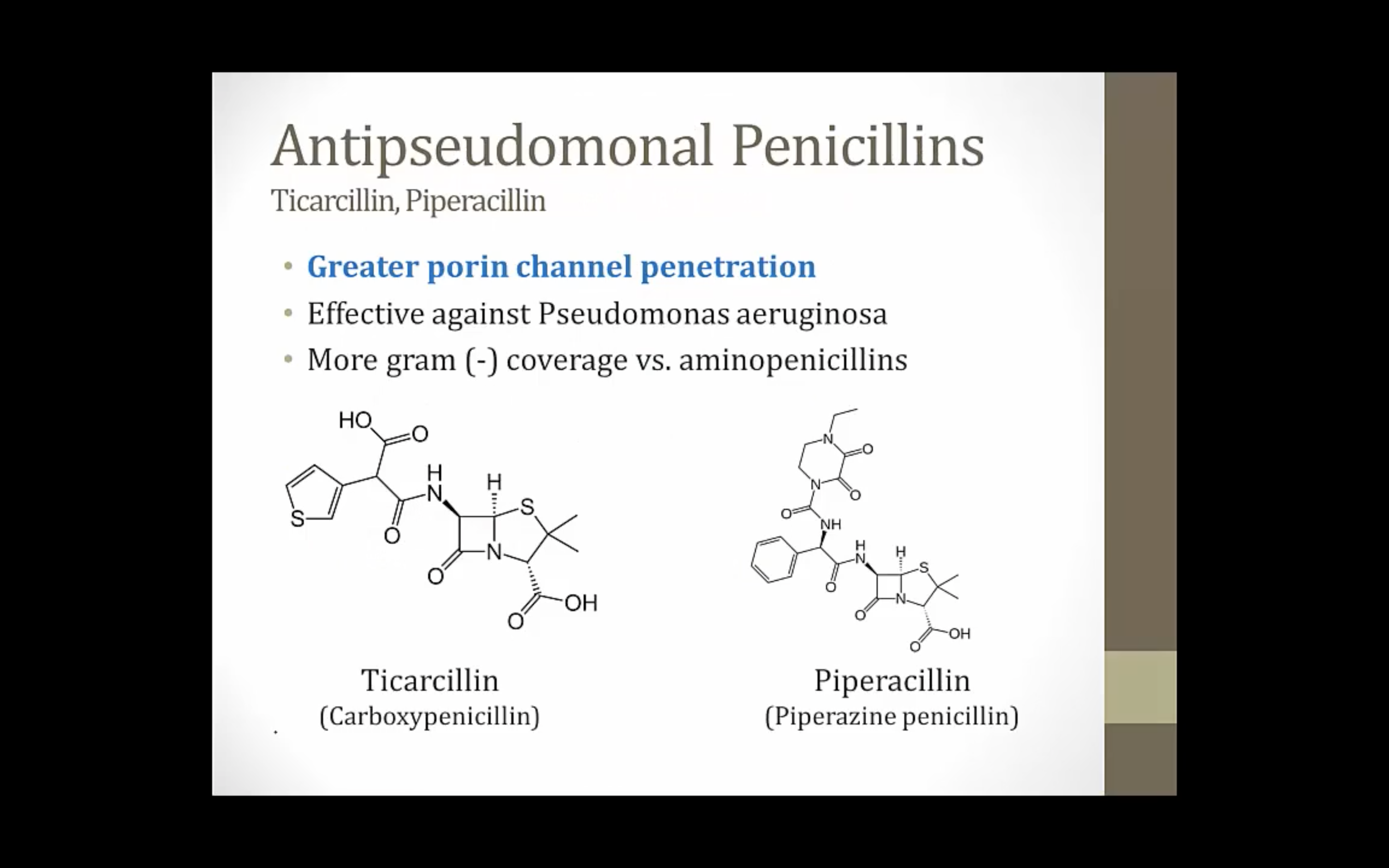 Penicillin's
Resistance
Modified penicillin binding proteins
Example: S. pneumonia often produces altered PBPS
Reduced bacterial cell penetration
Gram negative bacteria: poor penetration / Porins
Beta lactamase enzyme
Penicillinase >> Bacterial enzymes >> Degrade beta lactam compounds
Penicillin G and VK
Some other penicillins
Some cephalosporins
Many gram negative bacteria and Staphylococcus aureus
B-Lactamase Inhibitors
Clavulanic Acid, Sulbactam, Tazobactam
Inhibit bacterial B-lactamase
Added to some penicillins to expand coverage
Aminopenicillins
Antistaphylococcal penicillins
Little/no effect used alone
B-Lactamase Inhibitors
Penicillin Adverse Effects
Penicillin Adverse Effects
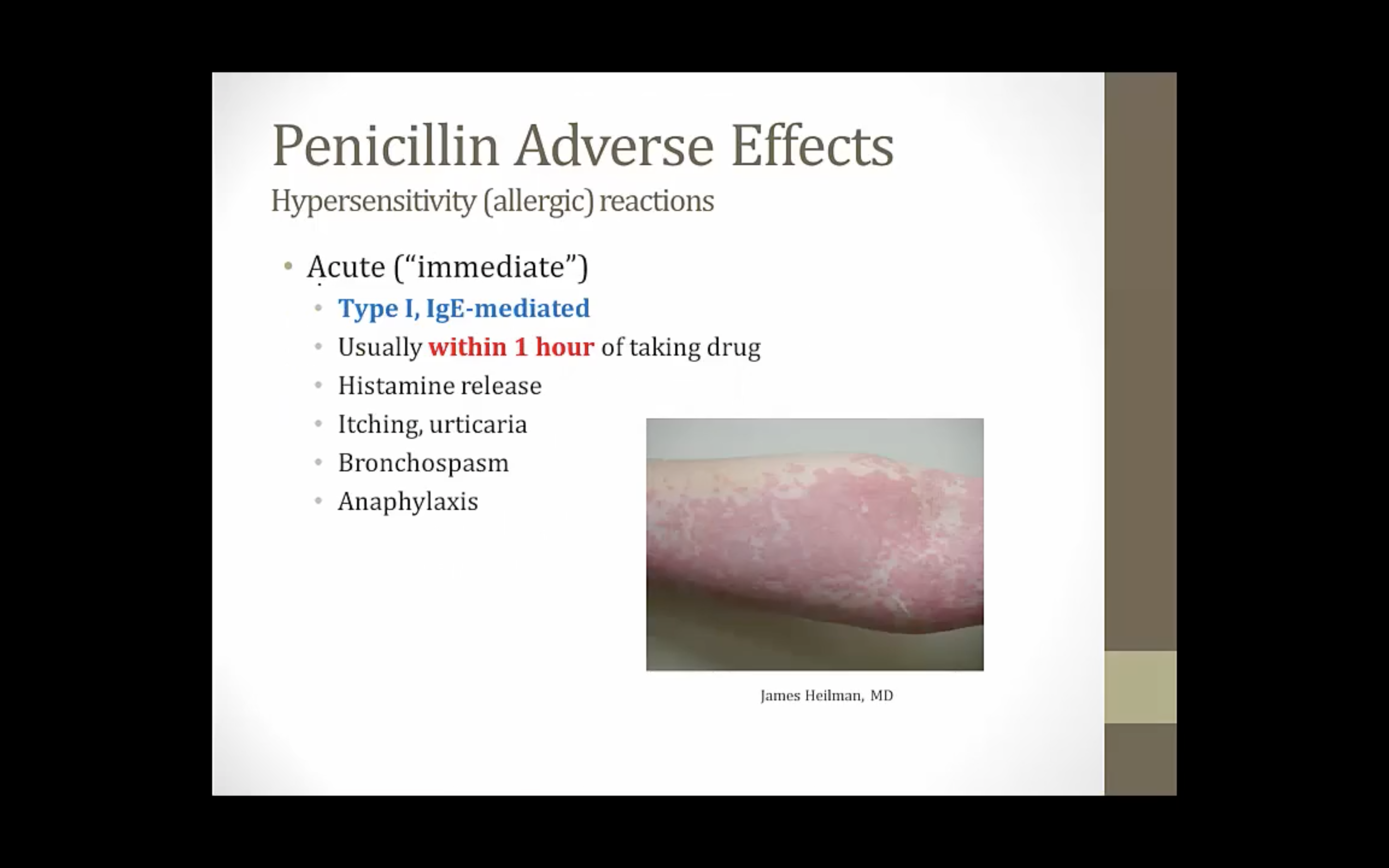 Hypersensitivity (allergic) reactions
Acute "immediate”
Type I, IgE-mediated
Usually within 1 hour of taking drug
Histamine release
Itching, urticaria
Bronchospasm
Anaphylaxis
Penicillin Adverse Effects
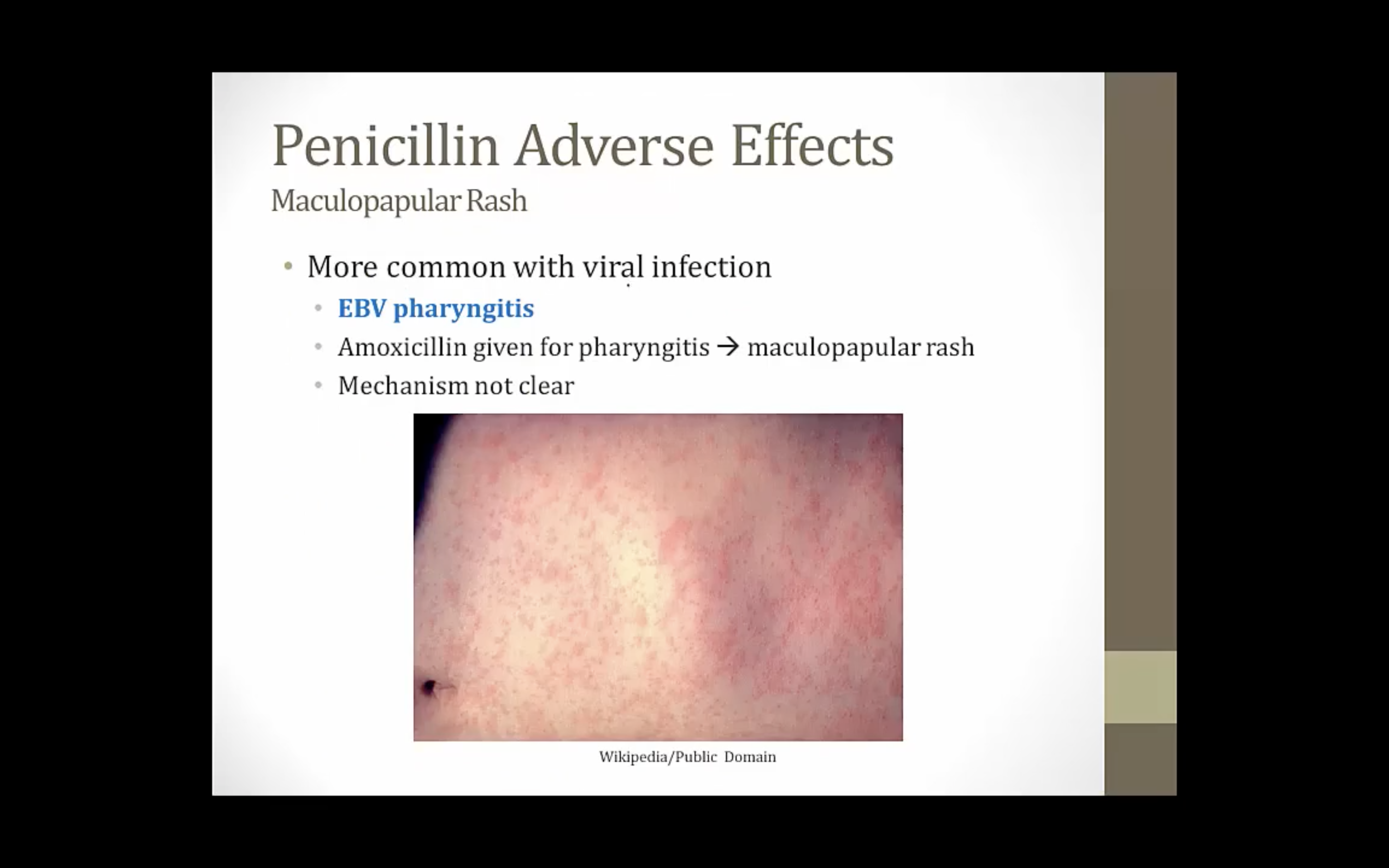 Maculopapular Rash "Non-immediate" reaction
Type-IV, T-cell-mediated
Days or weeks after starting drug
Most common with aminopenicillins ? Natural as will 
Itchy or may be non-pruritic
Absence of fever, wheezing, joint pain
Common with viral infection >> EBV pharyngitis >> Amoxicillin given for pharyngitis >> maculopapular rash. “Mechanism not clear”



Romano A et al. Diagnosis of nonimmediate reactions to B-lactam antibiotics. Allergy 2004
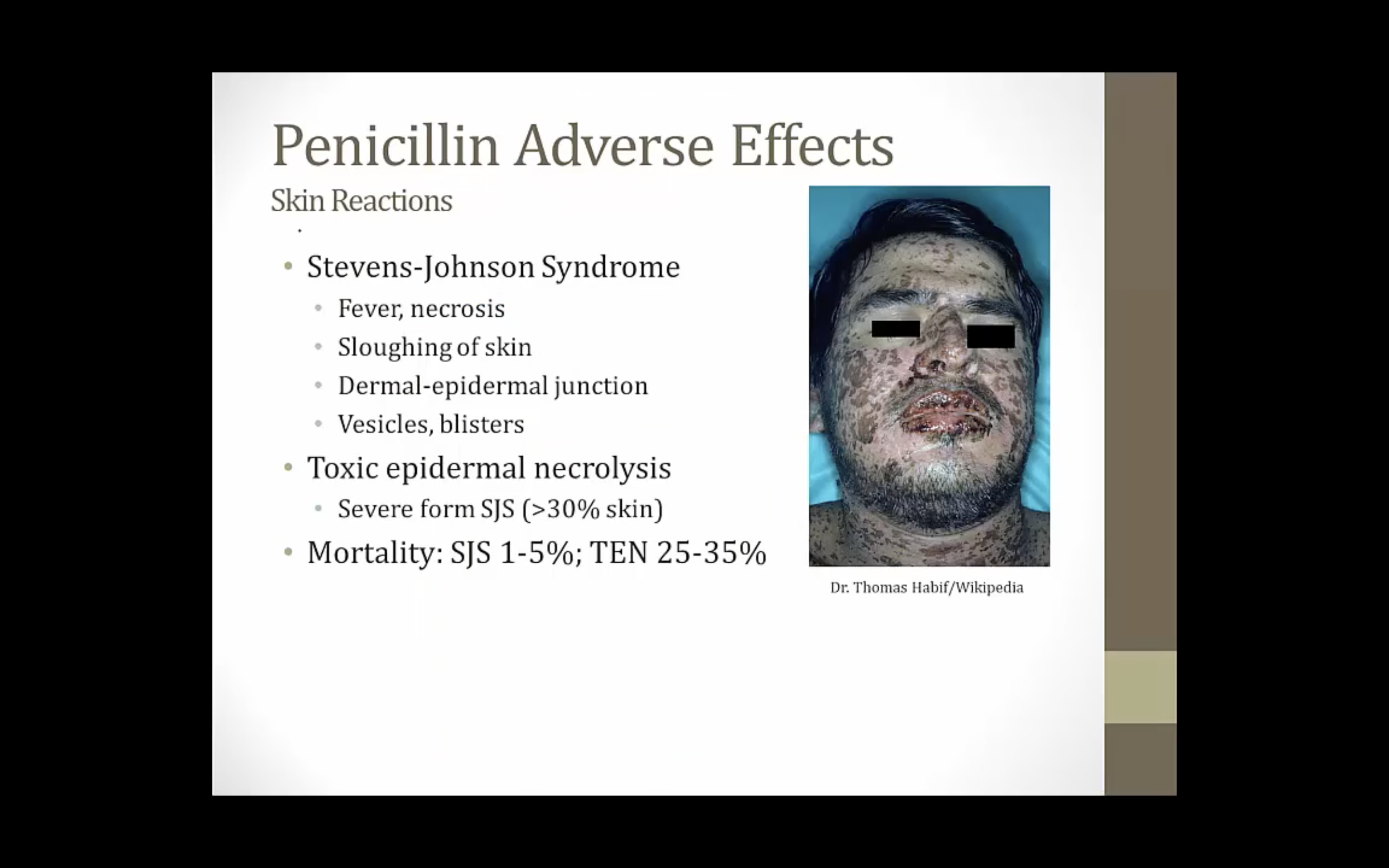 Penicillin Adverse Effects
Immune mediated, CD8 T-cells play important roll
Re-challenge with drug can cause recurrence
Antibiotic associations:
Sulfonamides (TMP-SMX)
Aminopenicillins
Cephalosporins
Skin Reactions
Stevens-Johnson Syndrome
Fever, necrosis
Sloughing of skin
Dermal-epidermal junction
Vesicles, blisters
Toxic epidermal necrolysis
Severe form SJS (>30% skin)
Mortality: SJS 1-5%; TEN 25-35%
Penicillin Adverse Effects
Penicillin Adverse Effects
Hemolytic Anemia
Type II hypersensitivity
High doses can lead to extrinsic hemolytic anemia
PCN binds to surface RBCS >> Elicits immune response >> Antibodies against PCN bound to RBCS >> Direct Coombs test: positive
Penicillin Adverse Effects
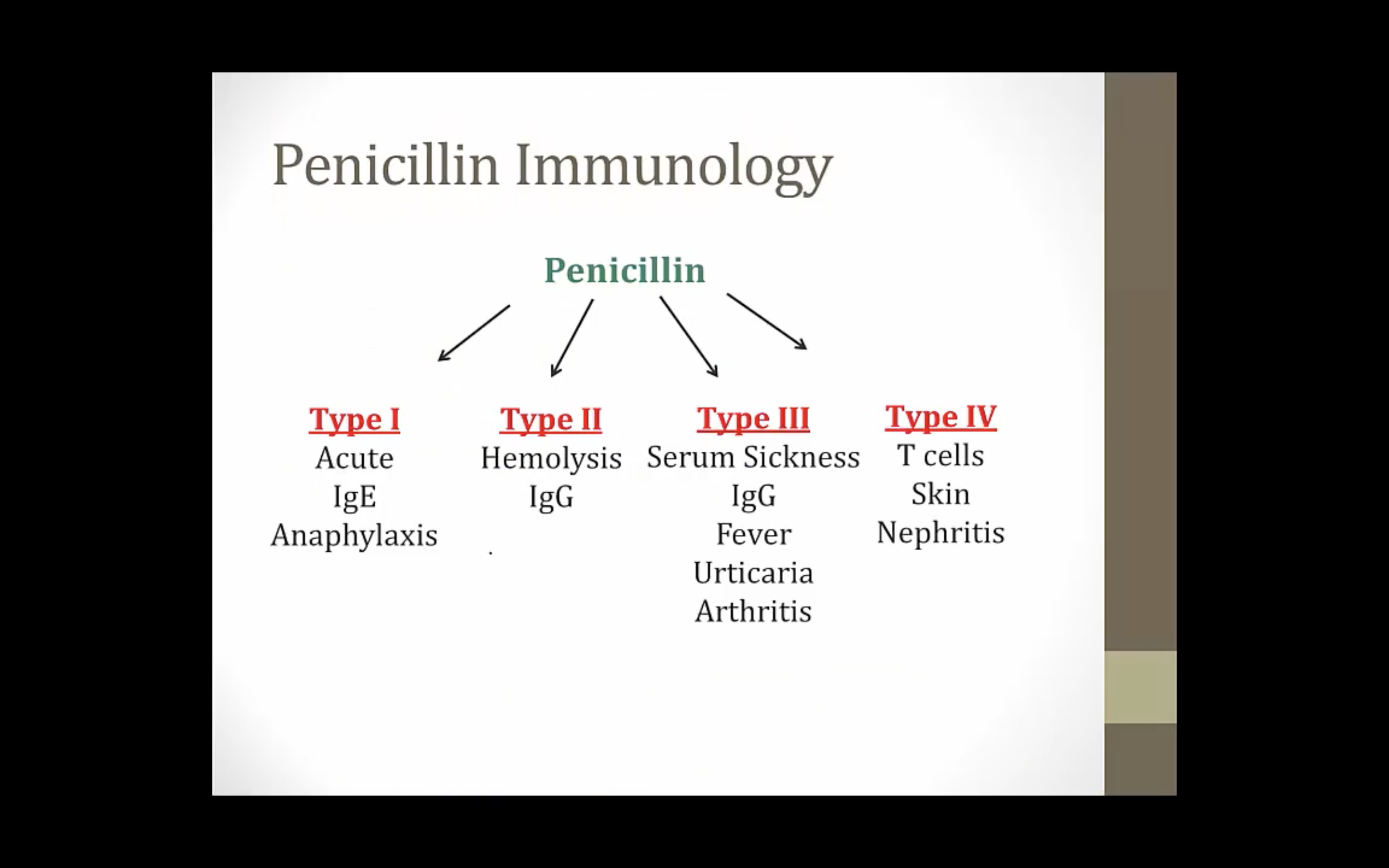 Penicillin Adverse Effects
C. Difficile Infection
Diarrhea following antibiotic therapy >> Antibiotic depletes normal intestinal flora >> C. Difficile growth → pseudomembranous colitis
May occur with any antibiotic, Frequent associations:
Clindamycin
Fluoroquinolones
Cephalosporins
Penicillins
Penicillin Adverse Effects
Other Beta Lactam Antibiotics
Cephalosporins, Carbapenems, Aztreonam

Similar mechanism to penicillin
Bind transpeptidases (penicillin-binding proteins/PBPS)
Prevent peptidoglycan crosslinking
Autolysis >> Usually bactericidal
Potentially susceptible to beta lactamase
Hyper sensitivity and adverse reactions are similar to Penicillin
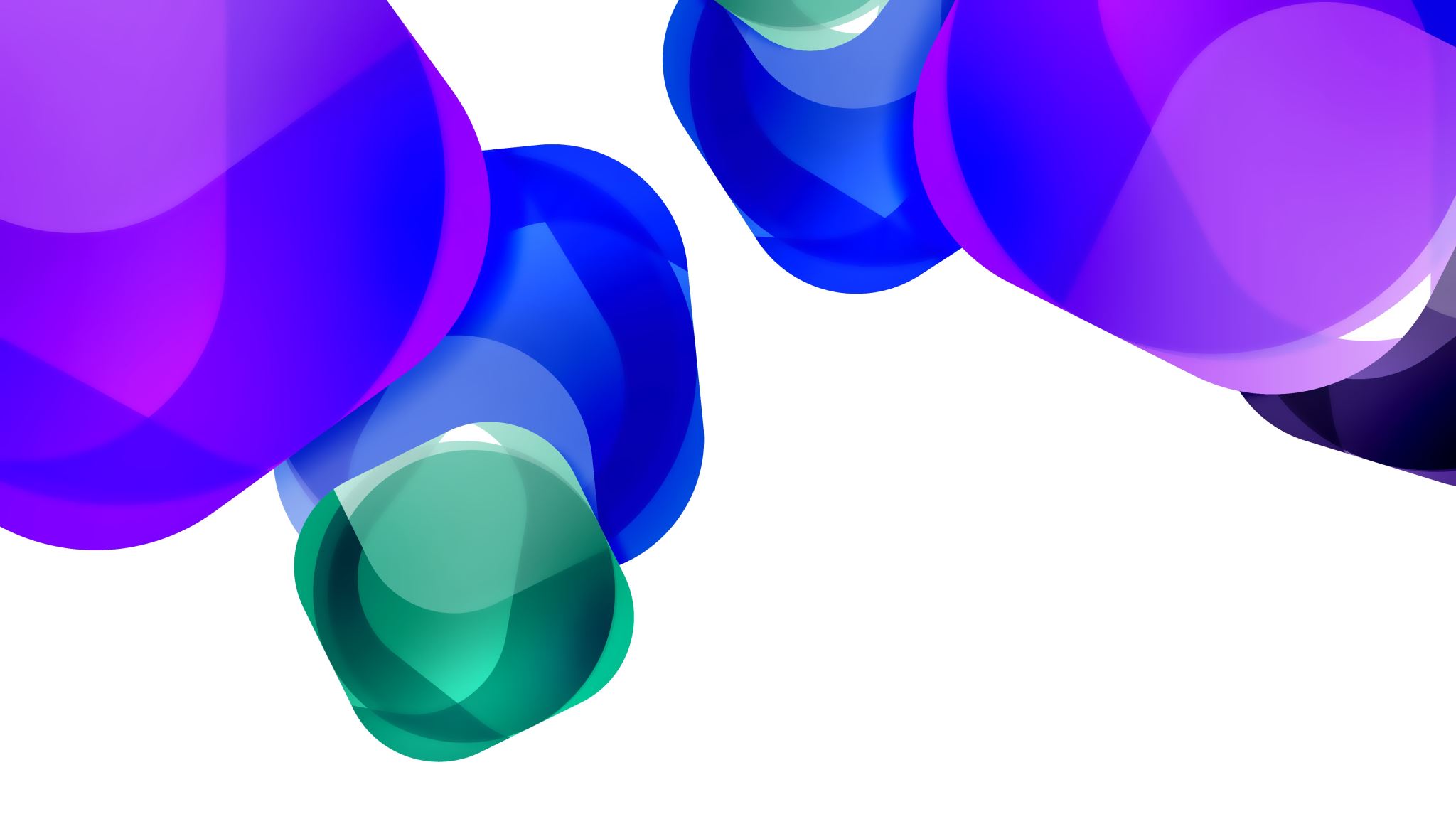 CEPHALOSPORINS
Cephalosporins
Divided into 1st through 5th generation
1st generation: Mostly gram positive coverage >> Successive generations: increased gram (-) coverage
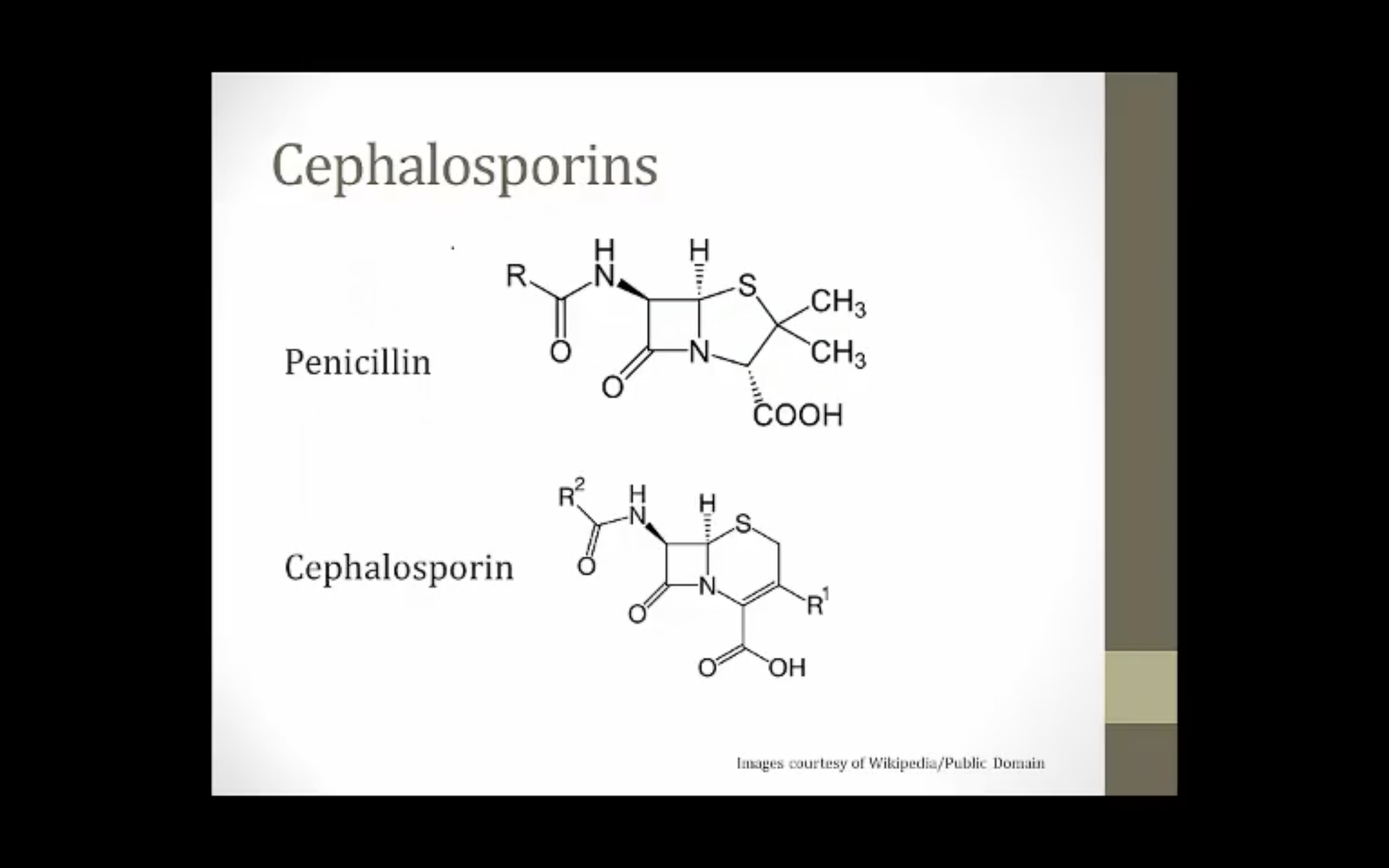 Cephalosporins
Cephalosporins
Cephalosporins
Cephalosporins
Cephalosporins
Cephalosporins
4th Generation Cephalosporins
Cefepime
Broad spectrum (>3rd generation drugs)
MSSA
Many gram (+)’s
Many gram (-)'s including pseudomonas
Resistant to some ESBL
Hospitalized patients with gram (-) infections
Cephalosporins
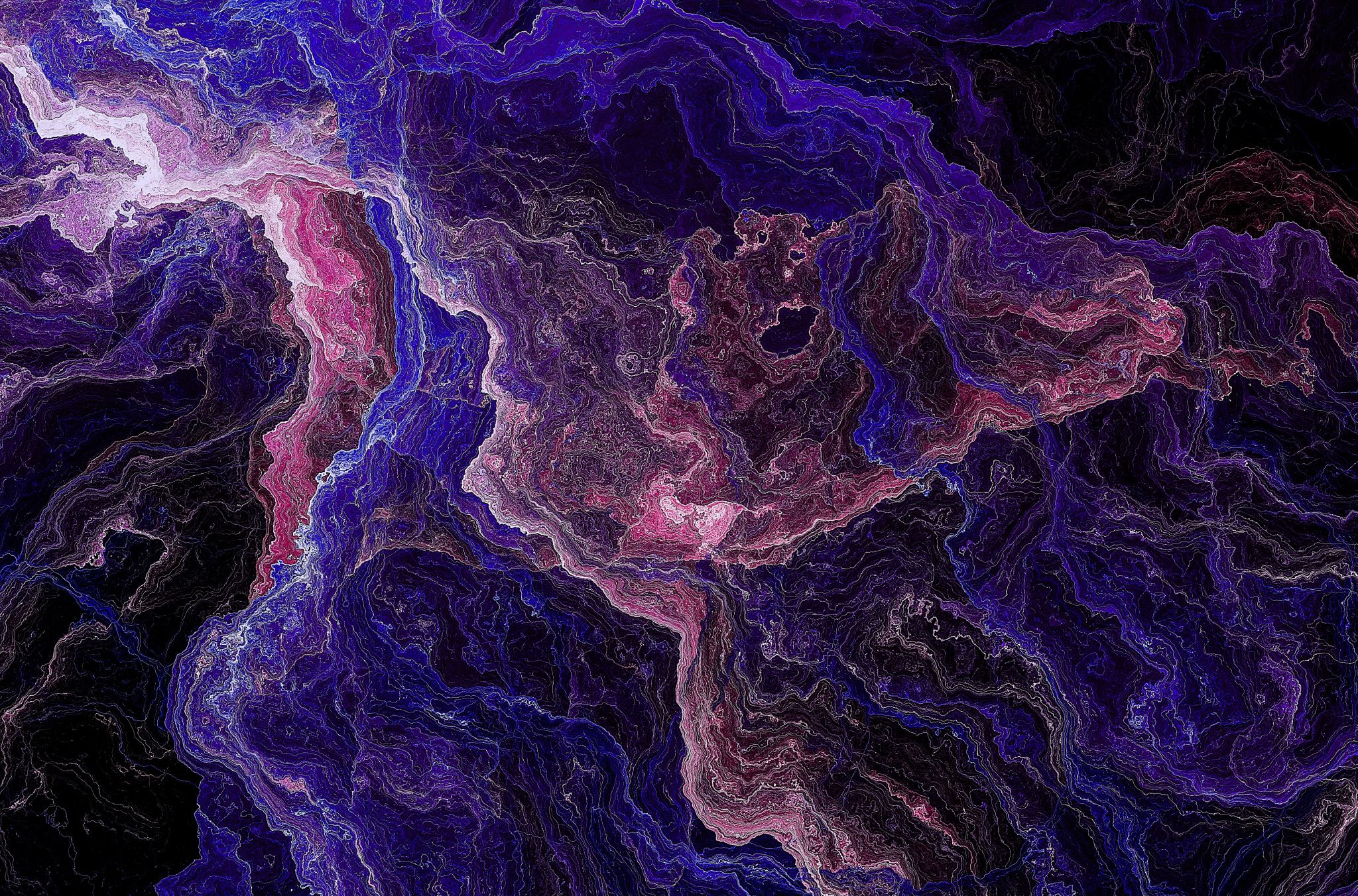 CARBAPENEMS
Carbapenems
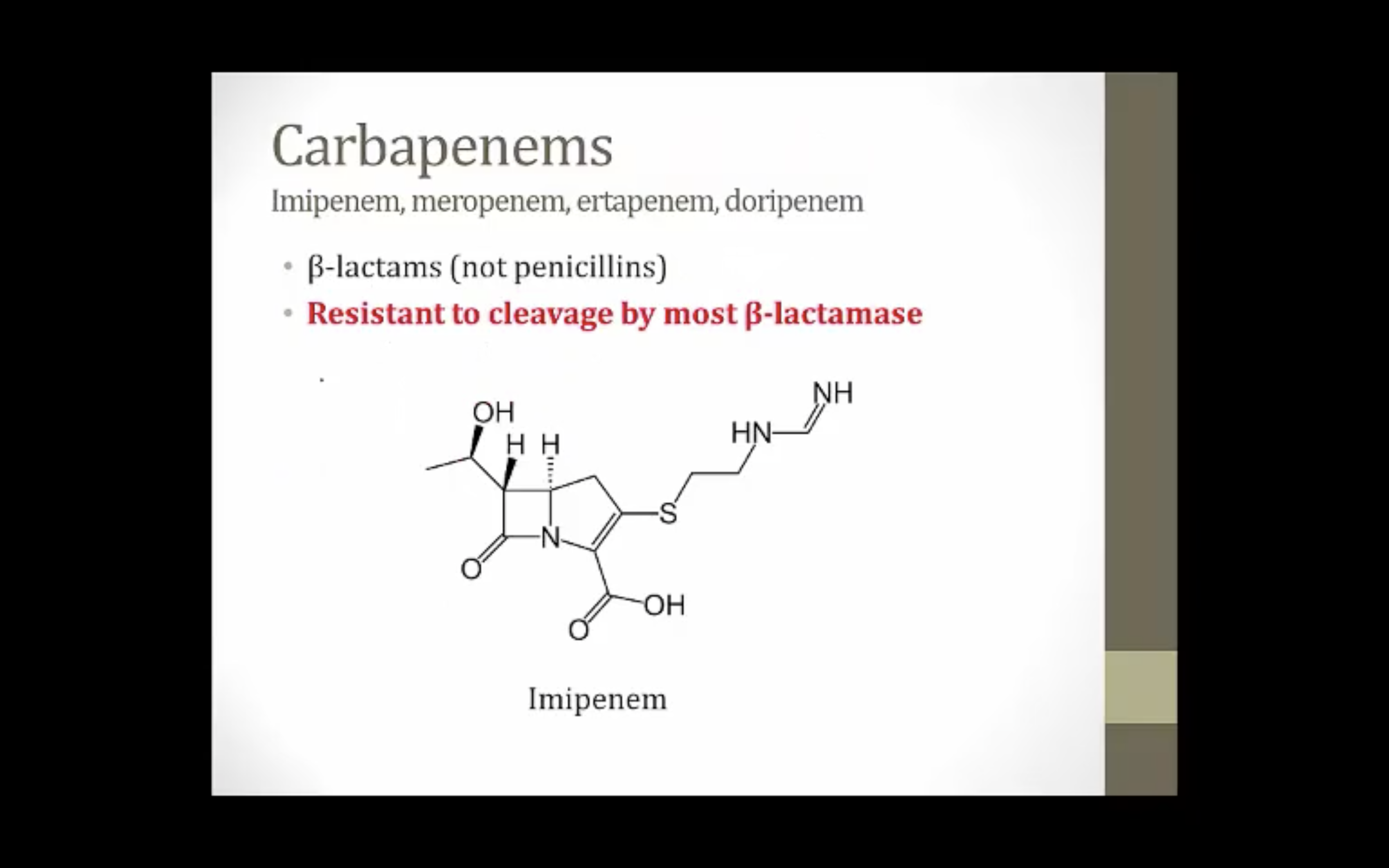 Imipenem, meropenem, ertapenem, doripenem
B-lactams, Resistant to cleavage by most B-lactamase
Carbapenems
Drug of choice for ESBL bacteria
Broad spectrum:
Gram (+)
Gram (-) including pseudomonas, Enterobacter and other (SPICE organisms)
Anaerobes including B. fragilis
Used in hospitalized patients
ESBL
Extended Spectrum Beta Lactamase
Plasmid-mediated bacterial enzymes
Confer resistance to most beta-lactam antibiotics
Penicillins, cephalosporins, aztreonam
Found only in gram-negative bacteria:
Pseudomonas, Klebsiella, E. coli
Enterobacter, Salmonella, Serratia, Shigella
Carbapenems
Imipenem
First commercially available carbapenem
Metabolized in kidneys >> Loss of antibacterial effect >> Nephrotoxic metabolites >> Proximal tubule enzyme >> Given with cilastatin (enzyme inhibitor)
Imipenem and meropenem
Older carbapenems
No important differences in efficacy
Ertapenem >> Once daily dosing
Common side effects
Naușea, vomiting, diarrhea
Skin rash
Neurotoxicity
Seizures >> Inhibition of GABA receptors >> Especially at high doses or with renal failure >> Lower risk with meropenem
AZTREONAM- monobactam -
Aztreonam
Binds penicillin-binding protein 3 (PBP-3)
Found in gram negative bacteria ONLY >> not active against G+ or anaerobes
Bactericidal
Limited susceptibility to B-lactamase
Some resistance in ESBL bacteria
Active against pseudomonas
Given IV, and can Synergistic with aminoglycosides
No cross reactivity in penicillin allergic patients >> main indication: penicillin allergy
-
SULFONAMIDE
Sulfonamide
Bacterial Folate Synthesis
Folate required for thymidine/DNA synthesis
Mammalian cells: use exogenous folate (diet)
Bacterial cells: no exogenous folate (must synthesize)
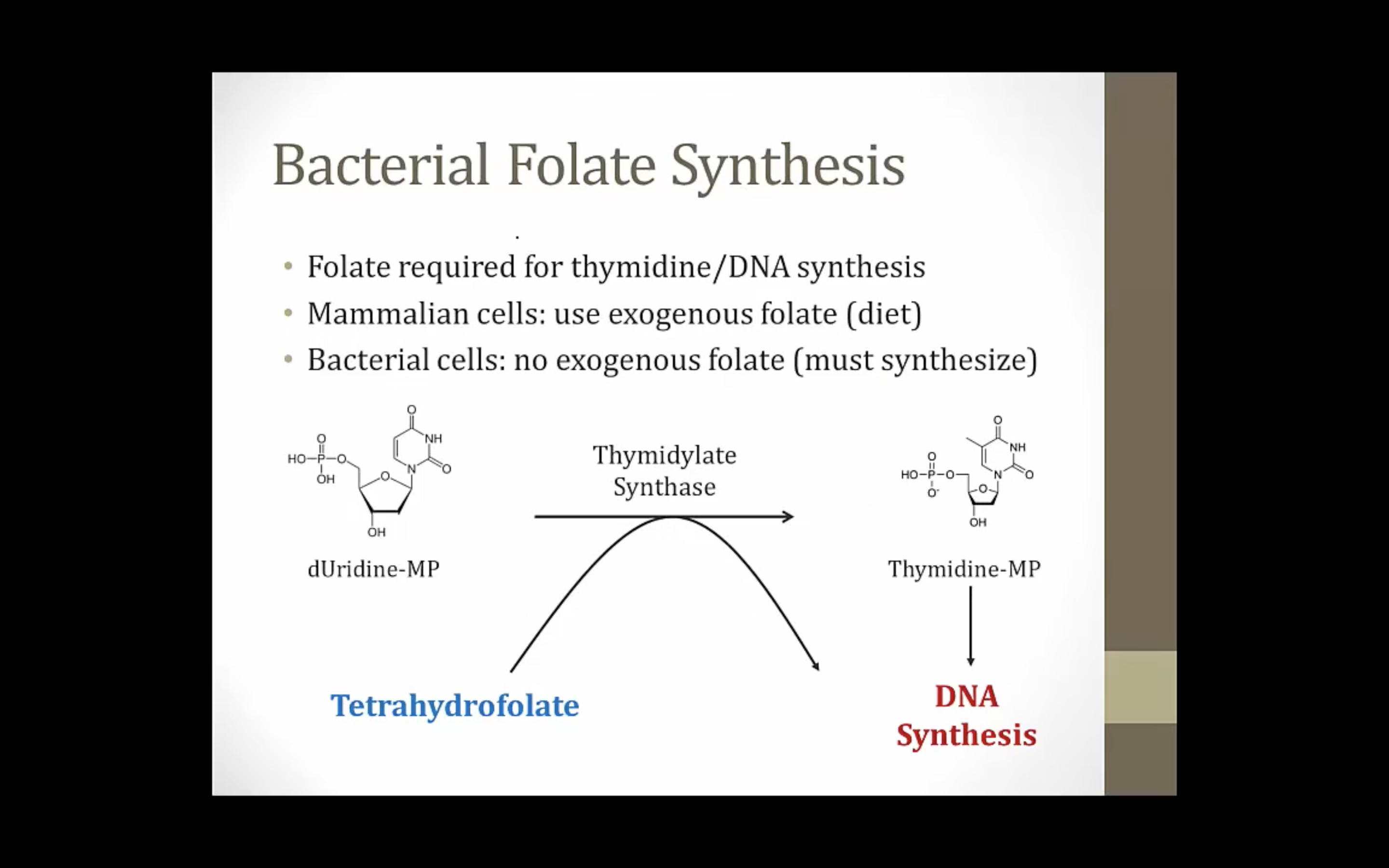 “Para amino benzoic acid”
Sulfonamides
Trimethoprim 
Pyrimethamine
Sulfonamides Resistance
Increased PABA
Altered dihydropteroate synthase
Decreased uptake
Sulfonamide
Sulfonamide Toxicity
Sulfonamide Toxicity
Hemolysis in G6PD deficient >> Sulfonamides are oxidants >> trigger for hemolyisis. Other triggers >> Dapsone

Kernicterus in infants
Sulfonamides → increased free bilirubin levels >> Unconjugated bilirubin is neurotoxic >> Basal ganglia, brainstem nuclei >> Permanent neurologic impairment >> Movement disorder (chorea, tremor), Hearing loss, Limited gaze

Raise warfarin levels
Displaces warfarin from albumin >> INR level may rise in patients on warfarin therapy
Dapsone
Not a sulfonamide
Competes with PABA for dihydropteroate synthase
Two main uses:
Mycobacterium leprae (leprosy)
Pneumocystis jiroveci
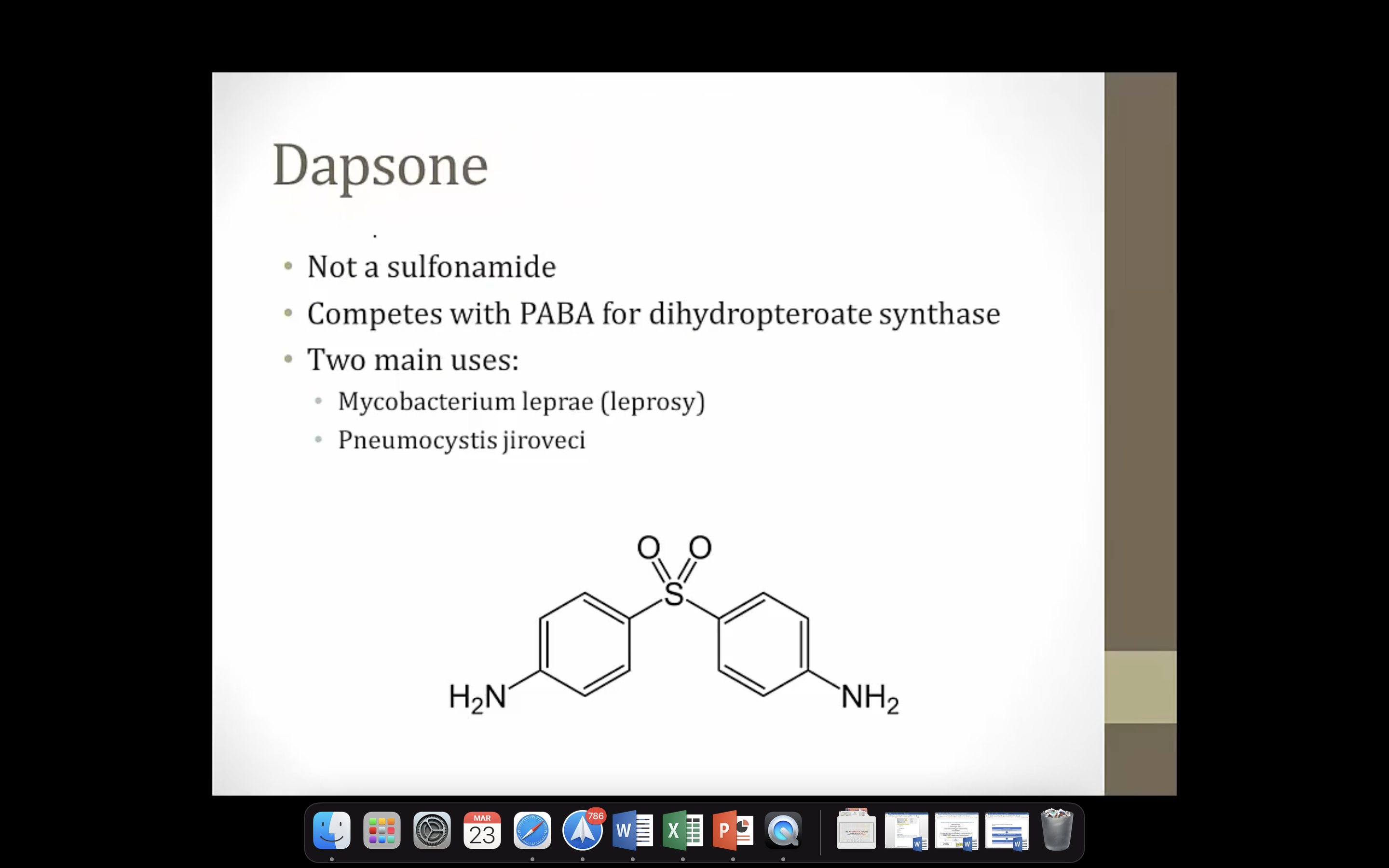 Trimethoprim / Pyrimethamine
Mechanism of Action
Inhibit dihydrofolate reductase
Similar structure to dihydrofolate
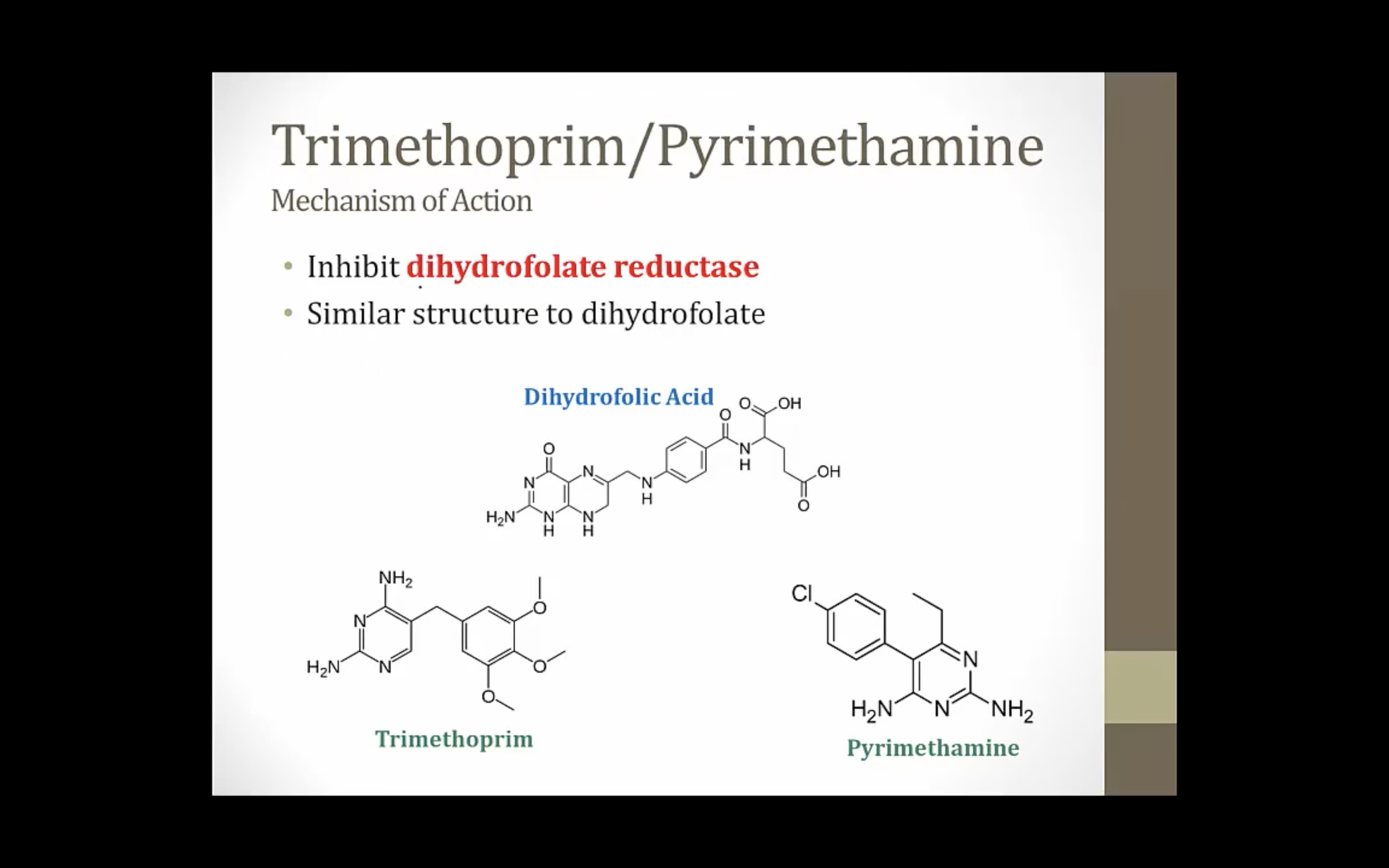 TriMethoPrim - SulfaMethoXazole
Bactrim TMP-SMX
Combination is bactericidal
Covers many gram (+ & -)
Does not cover pseudomonas or B. fragilis (anaerobes)
Covers some fungi and parasites 
Common uses:
Urinary tract infections (covers E. Coli well)
Pneumocystis pneumonia in HIV (treatment/prophylaxis)
TMP-SMX Pregnancy
Risk of kernicterus
Disrupts folic acid metabolism
Trimethoprim / Pyrimethamine Toxicity
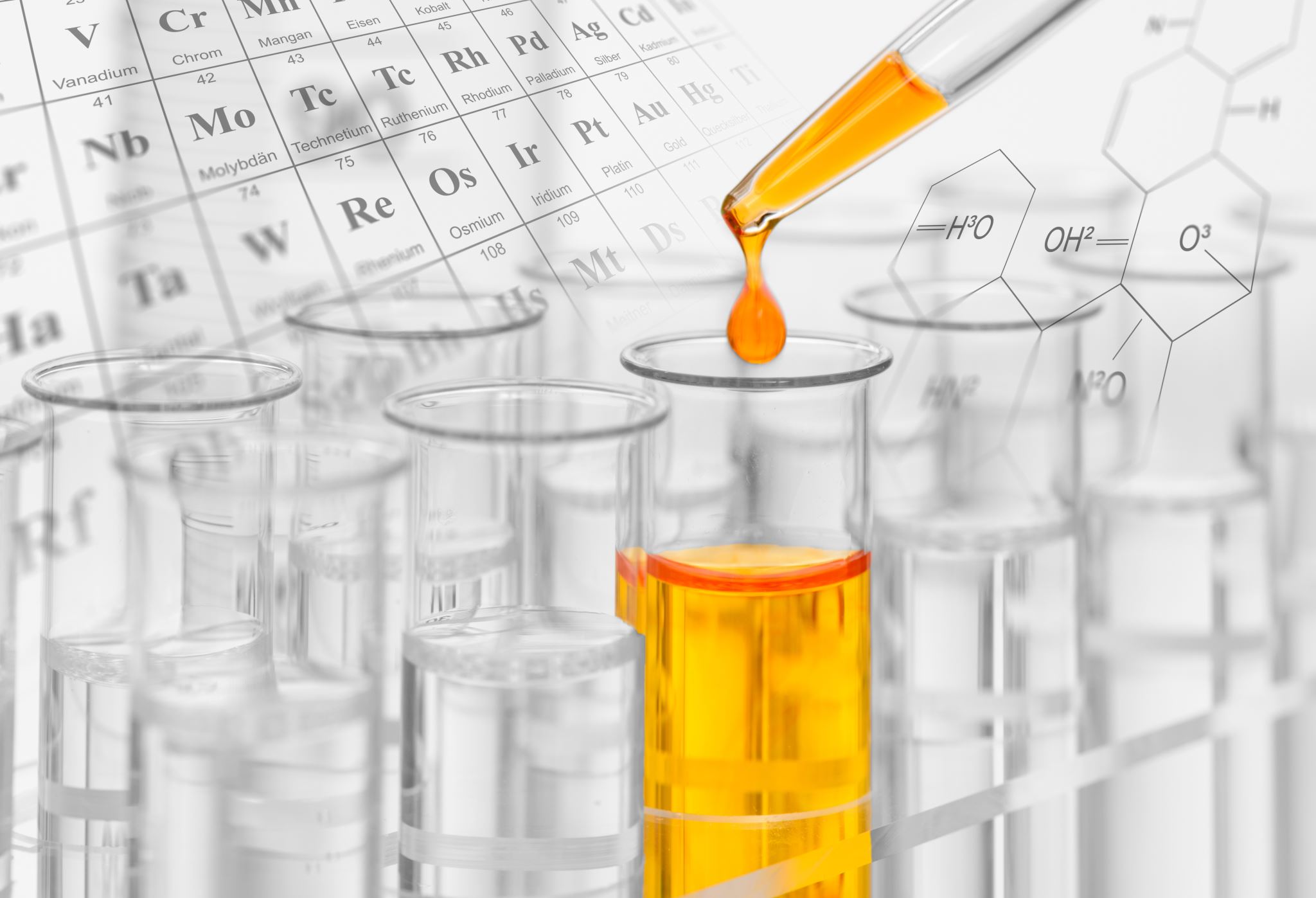 PROTEIN SYNTHESIS INHIBITORS
Protein Synthesis Inhibitors
Aminoglycosides
Macrolides
Tetracyclines
Chloramphenicol
Clindamycin
Linezolid
Streptogramins
Protein Synthesis Inhibitors
Bacterial Protein Synthesis
DNA → Transcription → RNA → Translation → Protein
Aminoglycosides / Linezolid
1- Initiate process
50
Tetracycline
2- Add tRNA
mRNA
tRNA
Protein
3- Add peptides translocate
30
Macrolides / Clindamycin
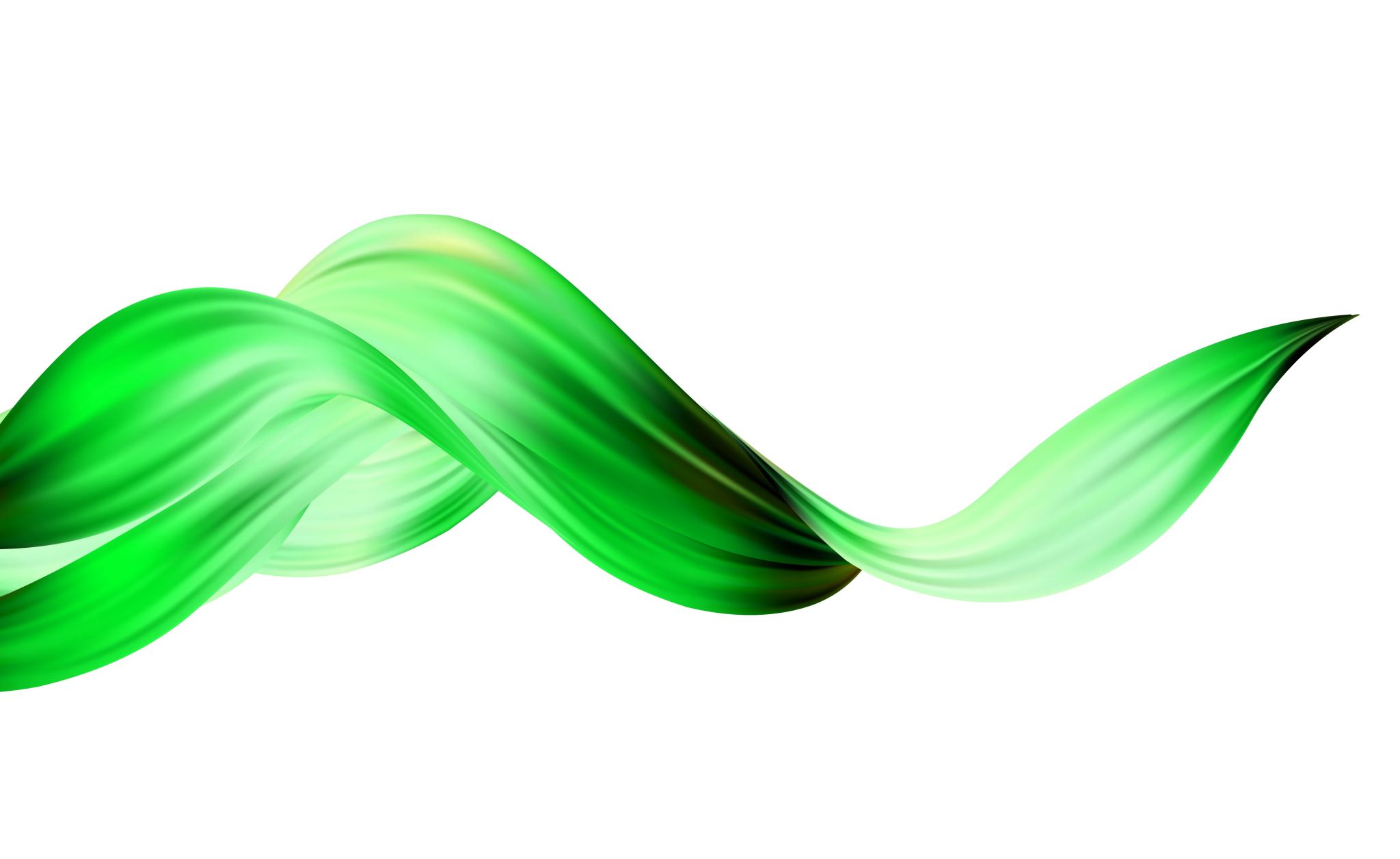 AMINOGLYCOSIDES
Aminoglycosides
Gentamicin, Neomycin, Amikacin, Tobramycin, Streptomycin
Block initiation of protein synthesis
Primarily bind 30s >> Misreading of genetic code >> Bacteria cannot divide, produce cellular proteins >> Cell death (bactericidal)
Require O2 for transport into cells >> Not effective against anaerobes
Not transferred into eukaryotic cells
Not effective intracellular organisms (Rickettsia/Chlamydia)
Rarely Used alone to treat serious gram (-) infections
What about: TB, ESBL, CRE, Abscess?
Aminoglycosides
Resstance
“Aminoglycoside modifying enzymes”
Bacteria acquire enzymes that modify drug structure
Modified structure binds poorly to ribosomes
Phosphorylation (mediated by aminoglycoside kinases)
Adenylation/acetylation (mediated by transferases)
i
Streptomycin can be used for tuberculosis / Brucellosis
Older agent
Used in combination with other drugs
Neomycin given prior to bowel surgery
Poorly absorbed (stays in gut) >> Decrease colonic bacteria
Often given with Erythromycin
Often added to B-lactams >> Synergistic effects
Vancomycin/gentamycin for endocarditis
Ampicillin/gentamycin for newborn meningitis
Pip/Tazo + tobramycin for CF patients (pseudomonas)
Aminoglycosides
Aminoglycosides Monitoring
Plasma levels need to be monitored
Trough level: Just before next dose
Peak level: Short time after dose
High trough = risk of toxicity
Low peak = less effective therapy
Adverse Effects
Ototoxicity
Toxic to 8th cranial nerve
Hearing loss, balance problems (falls) >> Mechanism not clear
Nephrotoxicity
Acute tubular necrosis
5-10% of drug taken up by proximal tubular cells
Serum Cr will rise
Neuromuscular
Rare side effect >> Can block/limit release of ACh at neuromuscular junctions
Pregnancy class D >> Reports of renal and ototoxicity in fetus
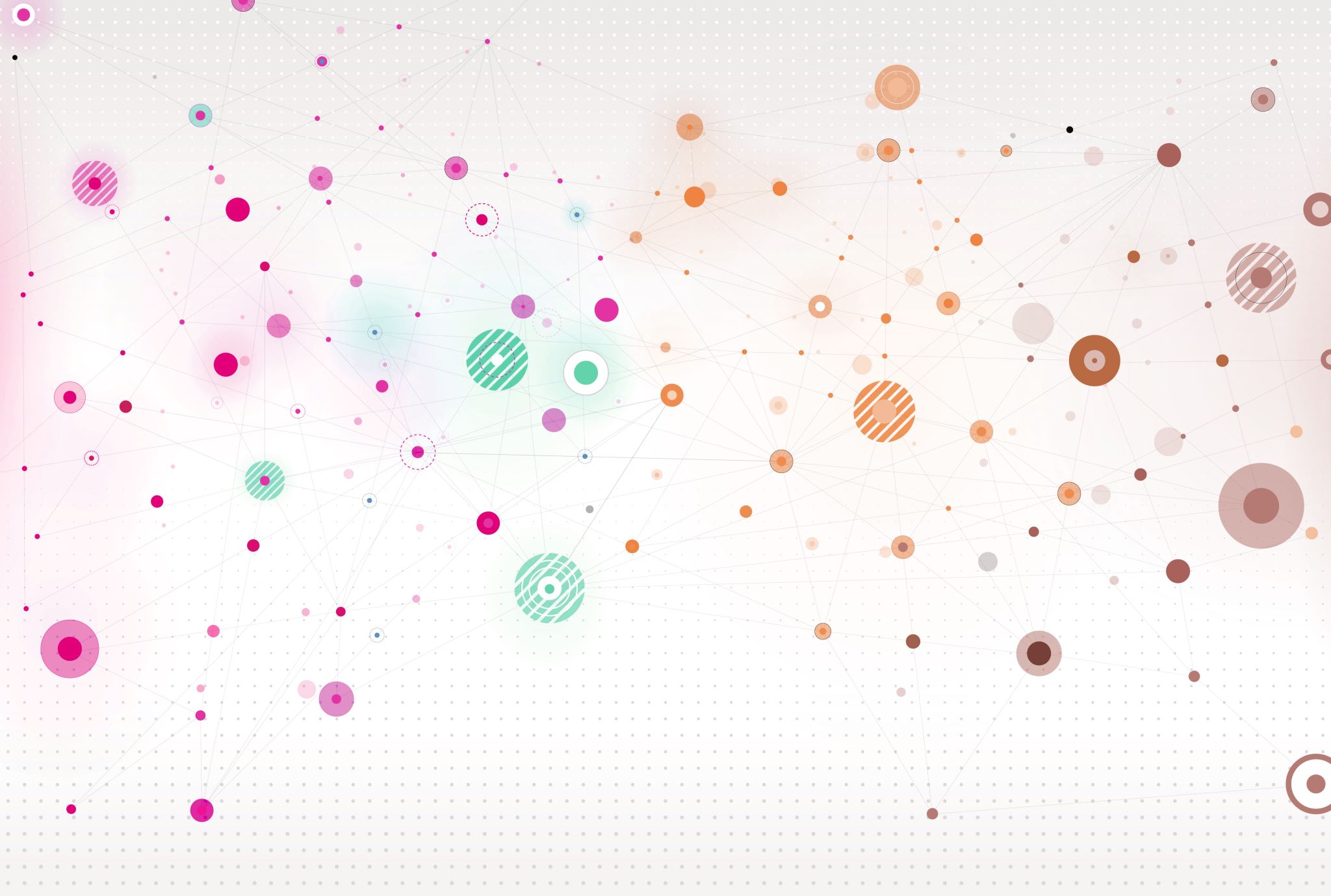 MACROLIDES
Macrolides
Macrolides
Macrolides Adverse Effects
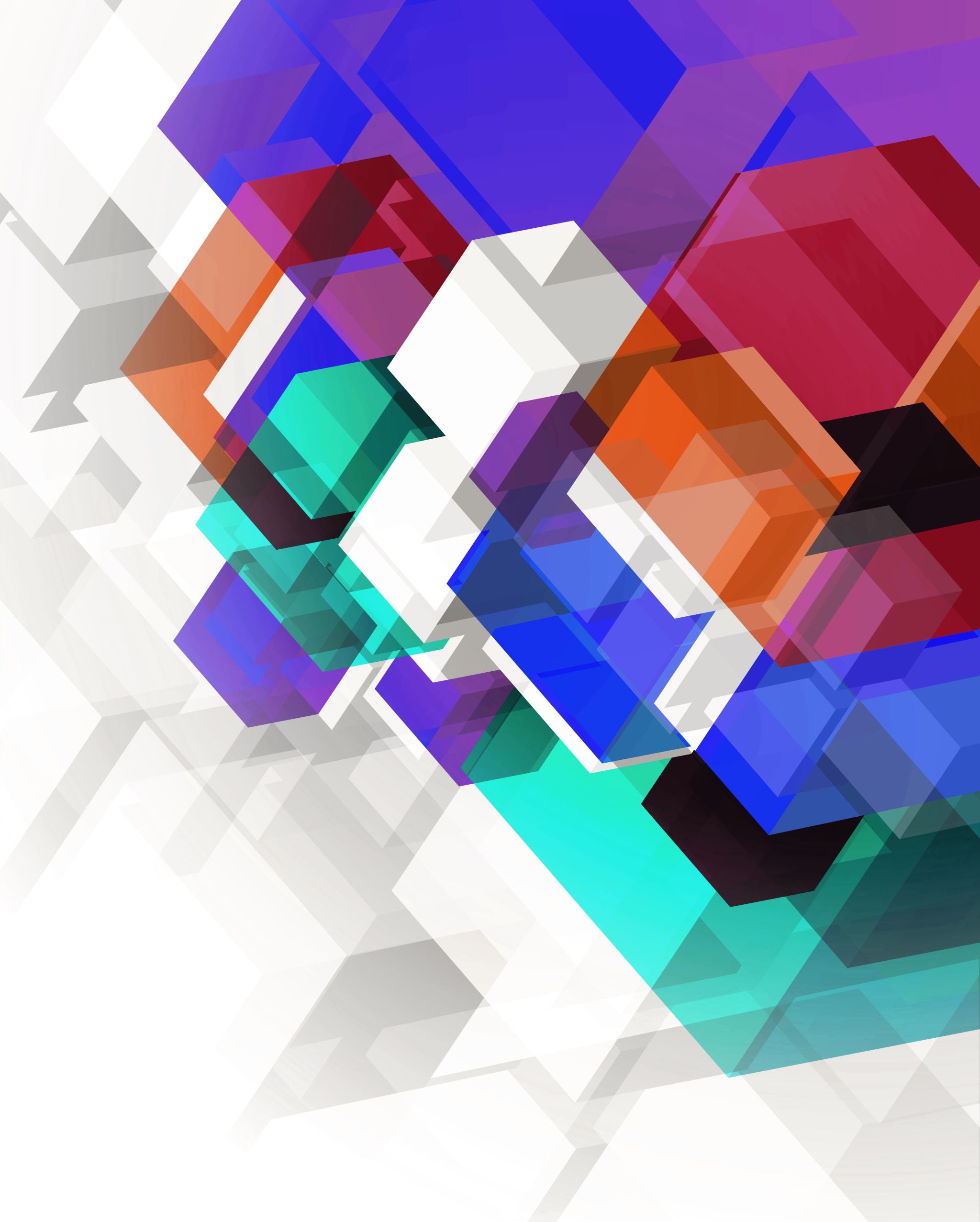 TETRACYCLINES
Tetracyclines
Tetracycline, doxycycline, demeclocycline, minocycline
Transported into bacterial cells
Binds 30S ribosome
Prevents attachment of tRNA
Demeclocycline
Not used as an antibiotic >> ADH antagonist >> Given in SIADH >> Causes nephrogenic DI to reverse SIADH
Tetracyclines
Tetracyclines
Tetracyclines Adverse Effects
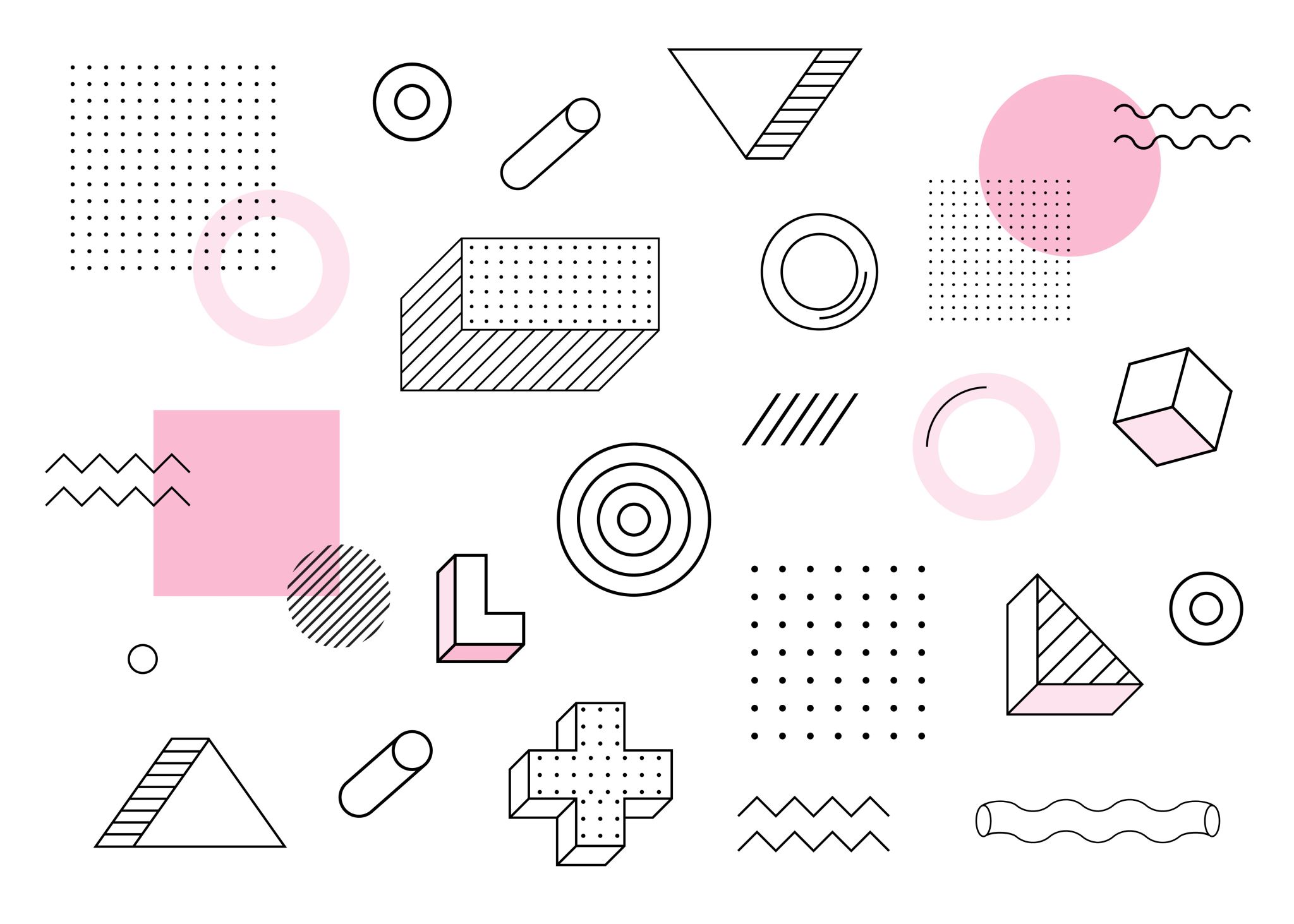 CLINDAMYCIN
Clindamycin
Clindamycin Adverse Events
Classic cause of C. difficile infection
Up to 10% of patients >> Pseudomembranous colitis >> C. difficile overgrowth >> Massive, watery diarrhea

Antibiotic-associated diarrhea
Milder than C. diff infection >> Changes in GI flora >> Less absorption of solutes → osmotic diarrhea >> Stops when drug discontinued
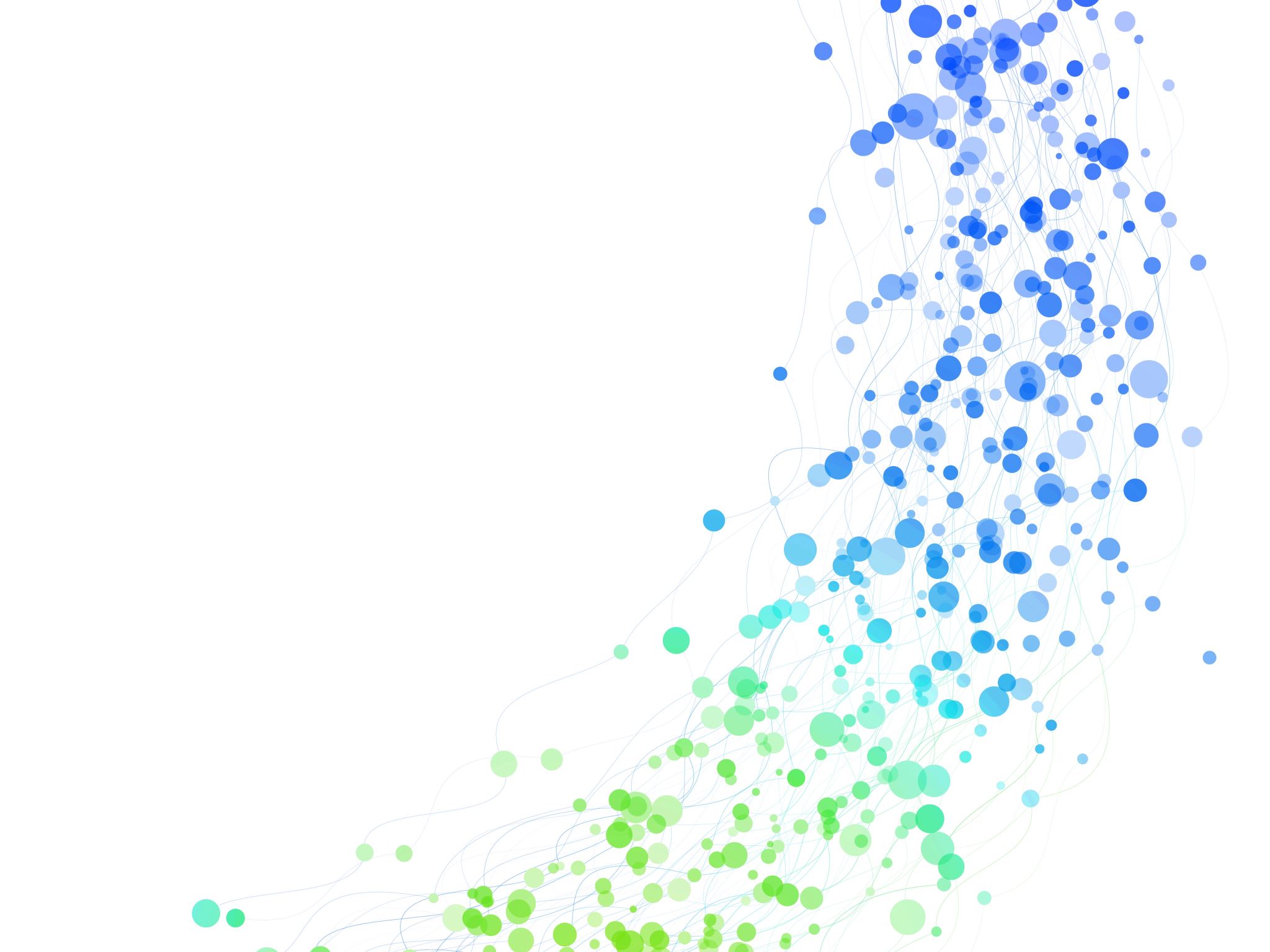 LINEZOLID
Linezolid
Binds to 50S Ribosome
Blocks initiation
Main use:
Vancomycin-resistant enterococcus (VRE) >> Epidemics in hospitals, Usually occurs in patients with prior antibiotic treatment
Weak monoamine oxidase (MAO) inhibitor
Can cause serotonin syndrome >> High risk when given with SSRIS >> Fever, confusion, agitation, hyperreflexia
Can cause Thrombocytopenia!
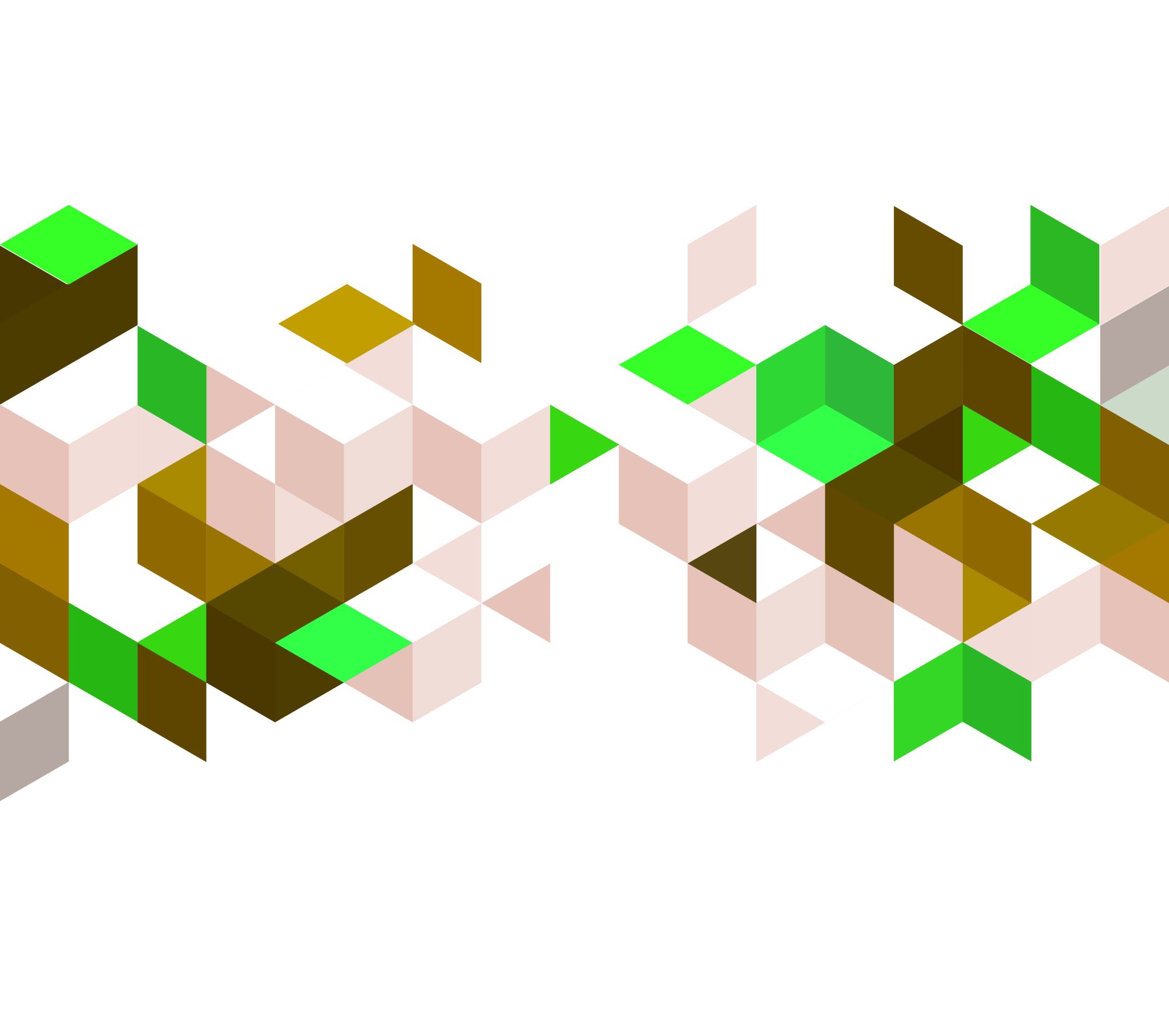 QUINOLONES
Quinolones
Ciprofloxacin, Levofloxacin, Moxifloxacin, Norfloxacin
Inhibit enzymes for bacterial DNA synthesis
DNA gyrase and Topoisomerase IV >> inhibition >> DNA damage >> Cell death
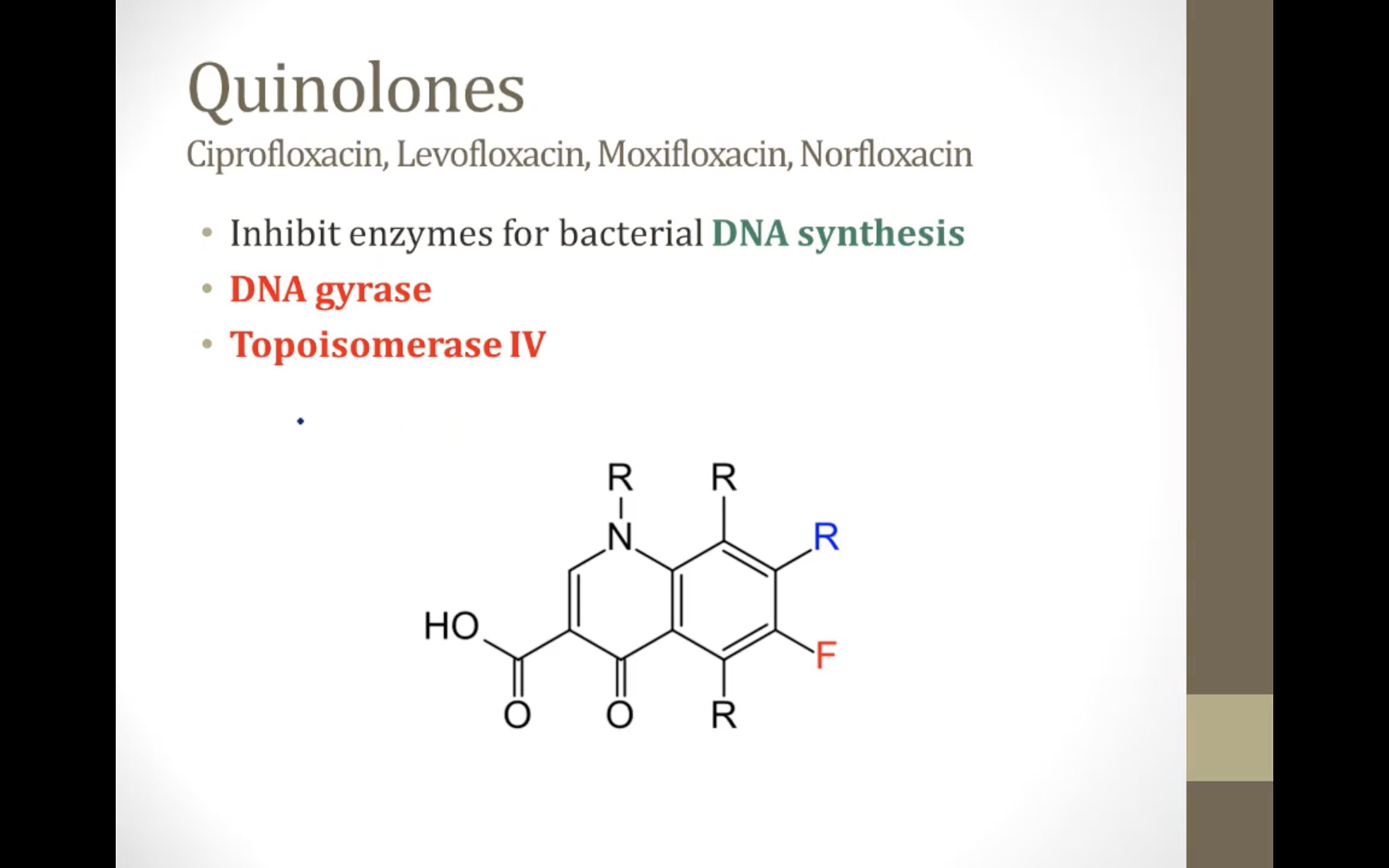 Resistance Mechanisms
Alterations of DNA gyrase and topoisomerase IV
Alteration in cell permeability
Efflux of drug
Quinolones
Quinolones
Quinolones
Quinolones
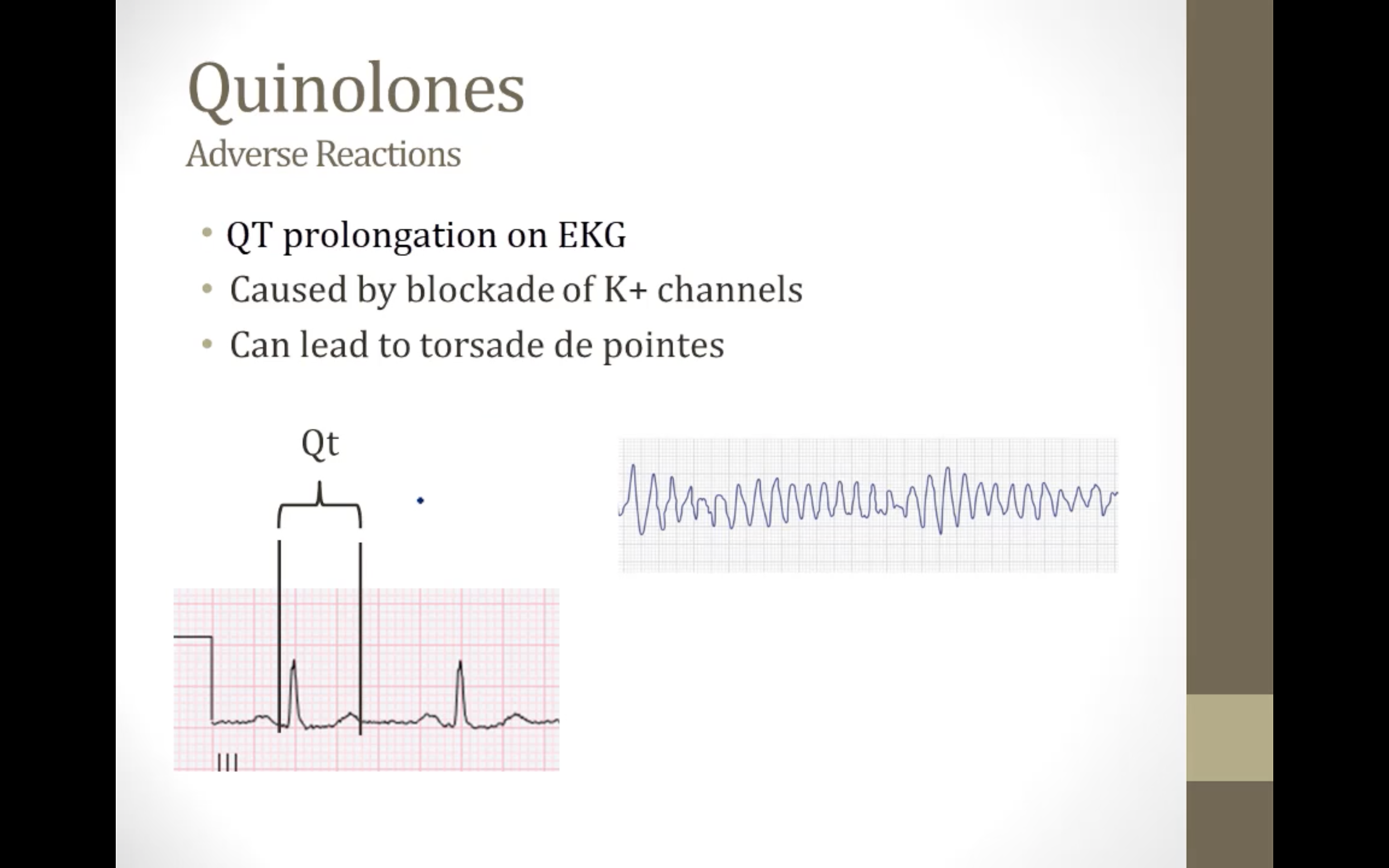 Quinolones Adverse Reactions
Gastrointestinal upset
Anorexia, nausea, vomiting, and abdominal discomfort
Up to 17% of patients
Neurologic side effects
Headache, dizziness
2 to 6% of patients
QT prolongation on EKG
Caused by blockade of K+ channels
Can lead to torsade de pointes
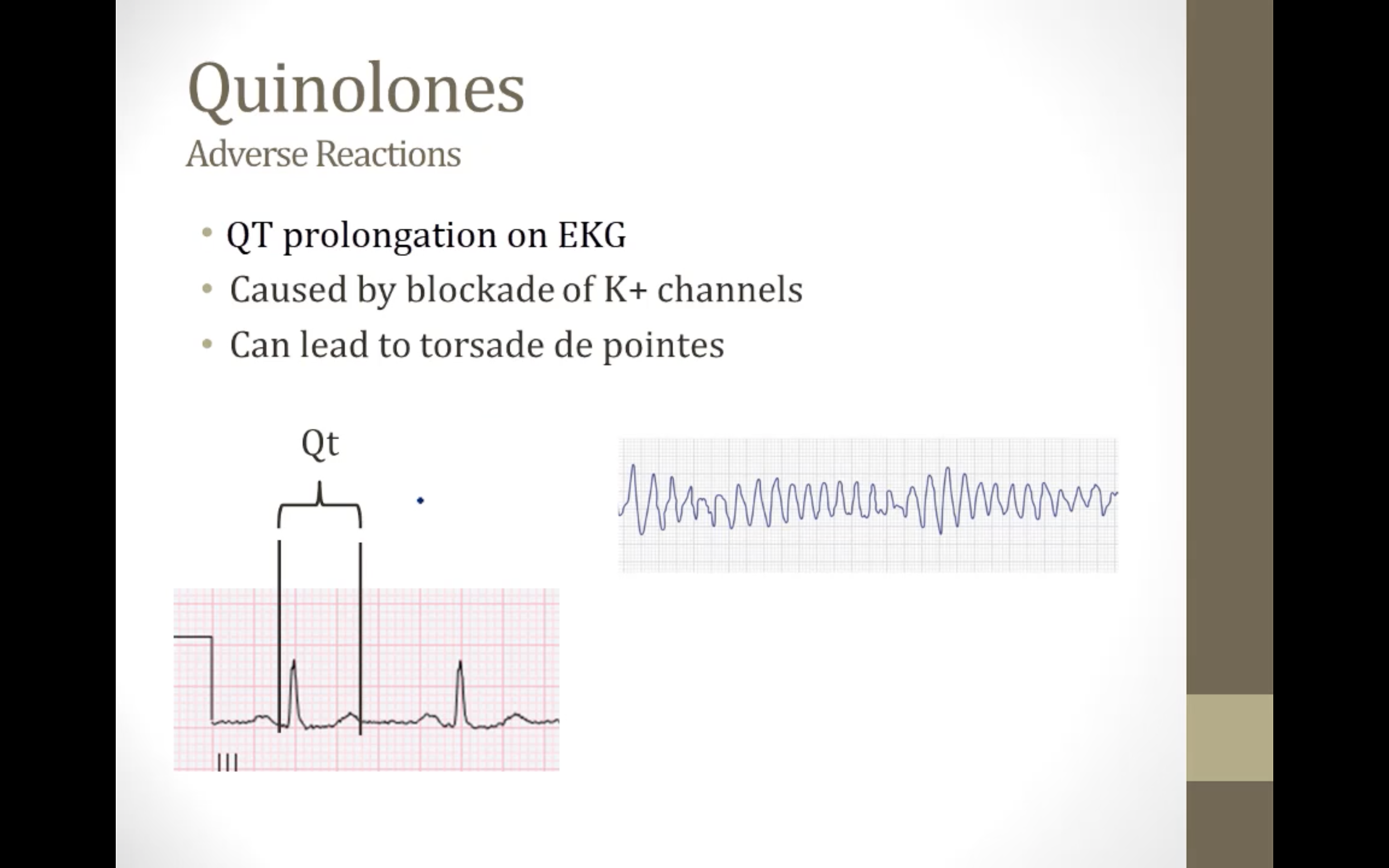 Quinolones Adverse Reactions
Tendon rupture/tendonitis
Most commonly Achilles
More common older patients (>60), people on steroids
Cannot use in pregnancy/children
Toxic to developing cartilage in animal studies
Antacids
Disrupt absorption of many drugs, Aluminum and magnesium hydroxide, Sucralfate (contains aluminum)
Key drugs that affected by this:
Tetracycline, Fluoroquinolones
Isoniazid, Iron supplements
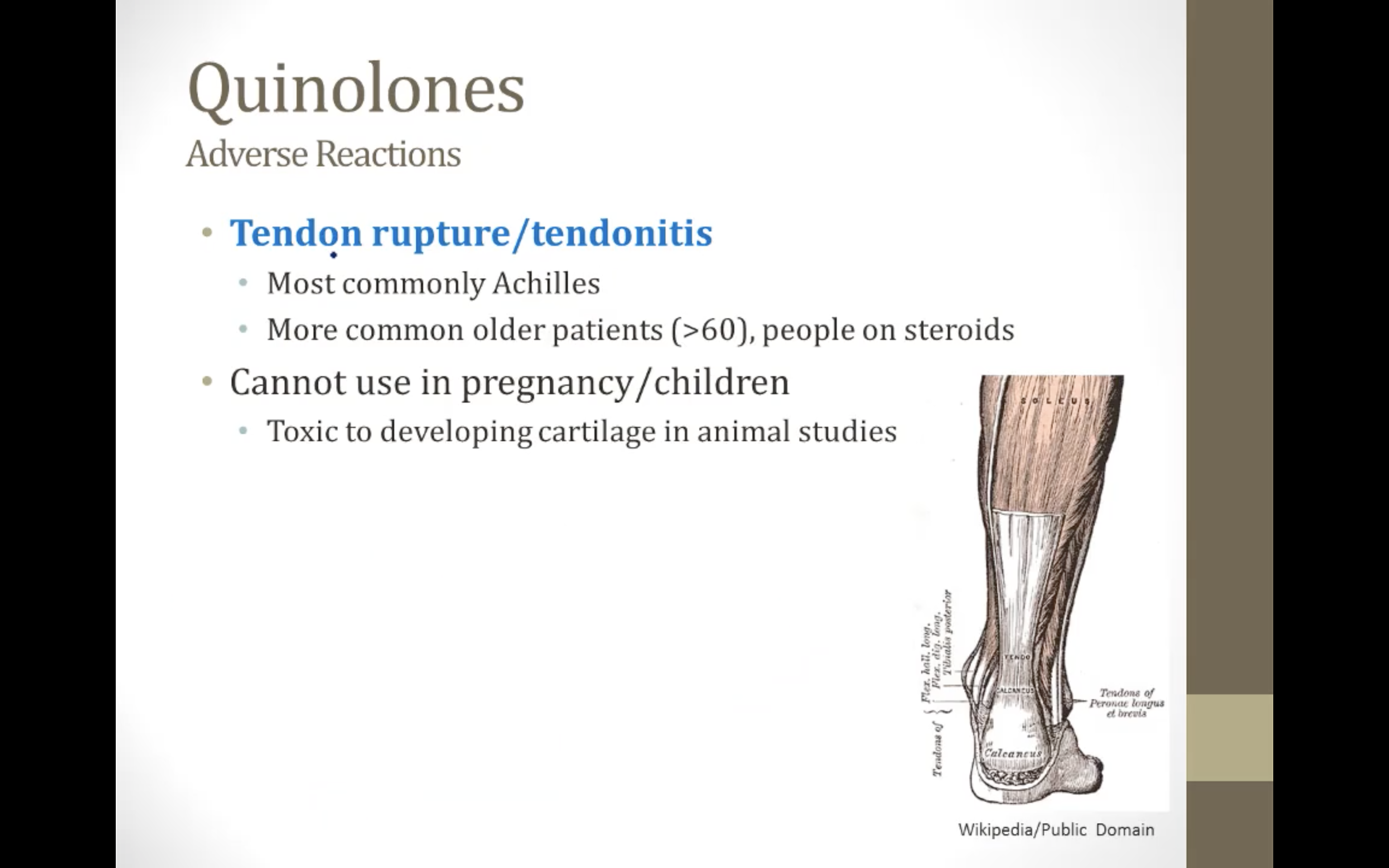 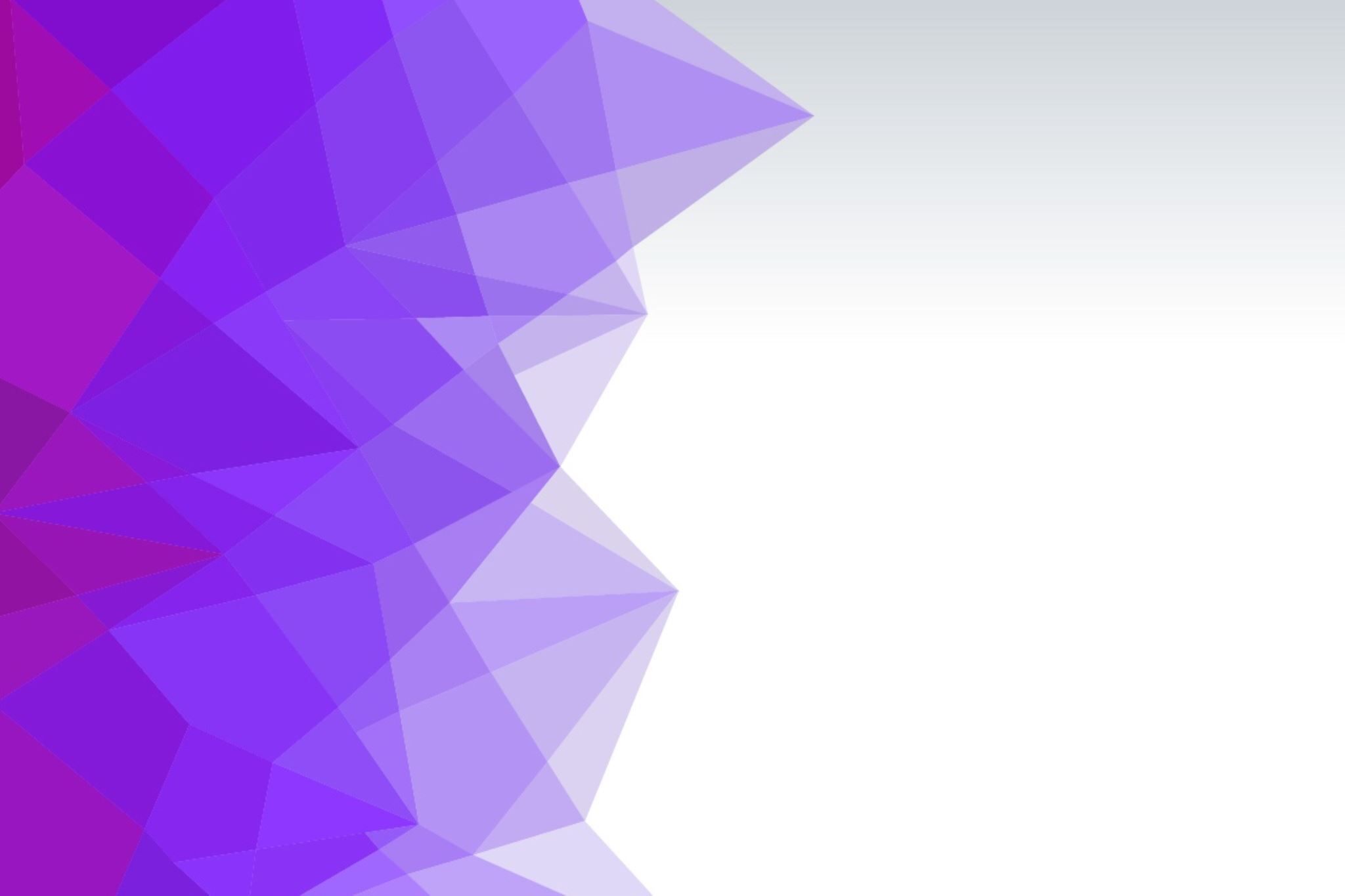 VANCOMYCIN
Vancomycin
Inhibits peptidoglycan formation (cell wall)
Binds D-alanyl-D-alanine peptides >> Prevents crosslinking >> Cell wall breakdown more than formation → cell death
Same effect as beta lactams via different mechanism
Beta lactams: inhibit transpeptidases
Vancomycin: block transpeptidase binding
Resistance
Terminal amino acids change D-alanyl-D-alanine to >> D-alanyl-D-lactate
VRSA emerges
Vancomycin
Only effective in Gram + (huge!)
Two common uses:
Methicillin resistant Staph Aureus (MRSA)
Oral therapy for C. difficile pseudomembranous colitis
Often given empirically when MRSA is a concern
Endocarditis
Severe pneumonia/sepsis
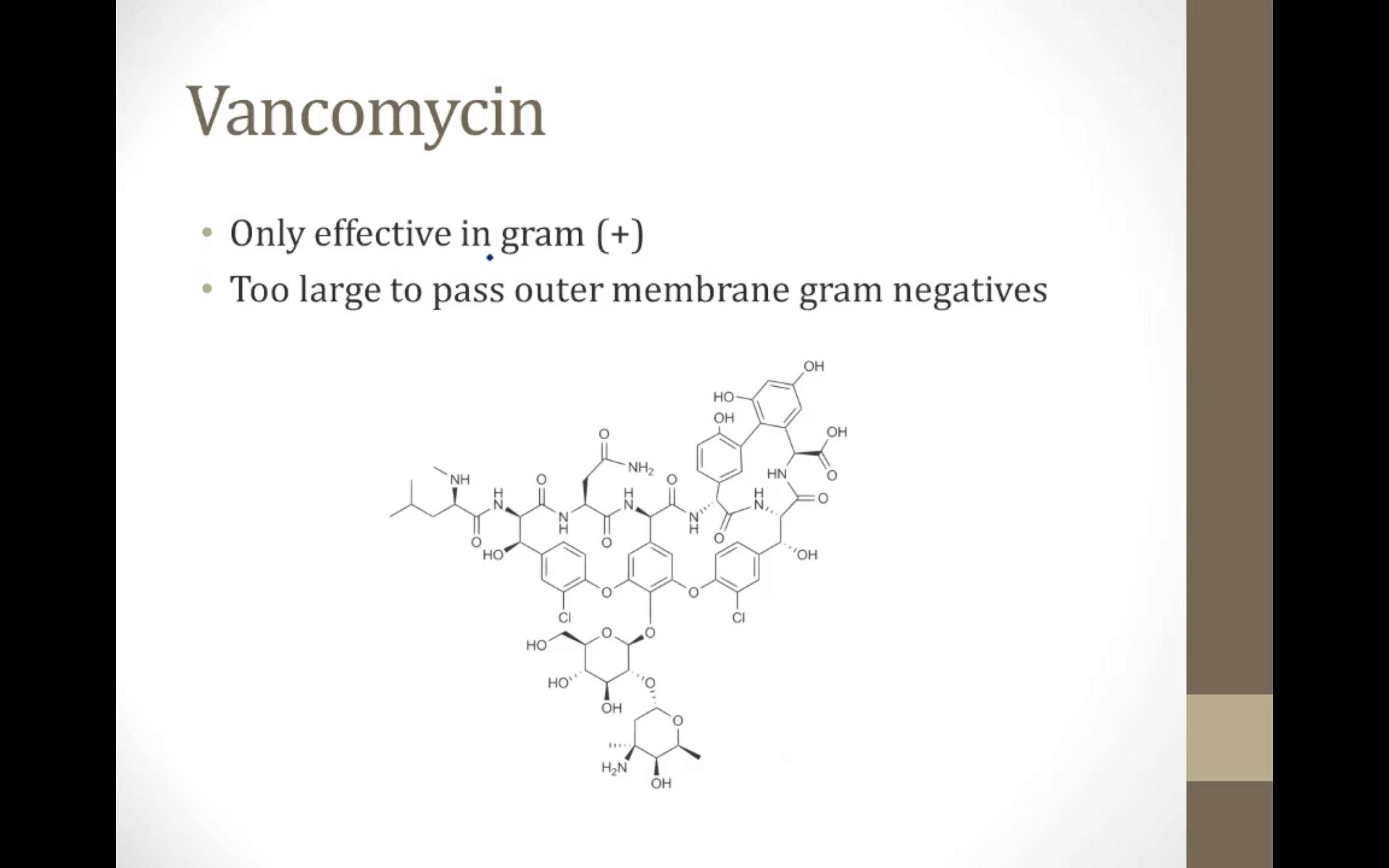 Vancomycin Adverse Effects
Generally well tolerated
Nephrotoxicity “check Trough level”
Less common with modern preparations
Increased risk if concomitant aminoglycoside therapy
Ototoxicity >> Tinnitus, vertigo, and hearing loss reported (rare)
Red man syndrome
Flushing, erythema, itching >> Usually affects upper body, neck, face more than lower body >> Occurs 10-20 minutes after start of infusion >> Direct activation of mast cells → histamine release "Pseudoallergic drug reaction”
May develop with first administration
Infusion related → slow infusion = no symptoms
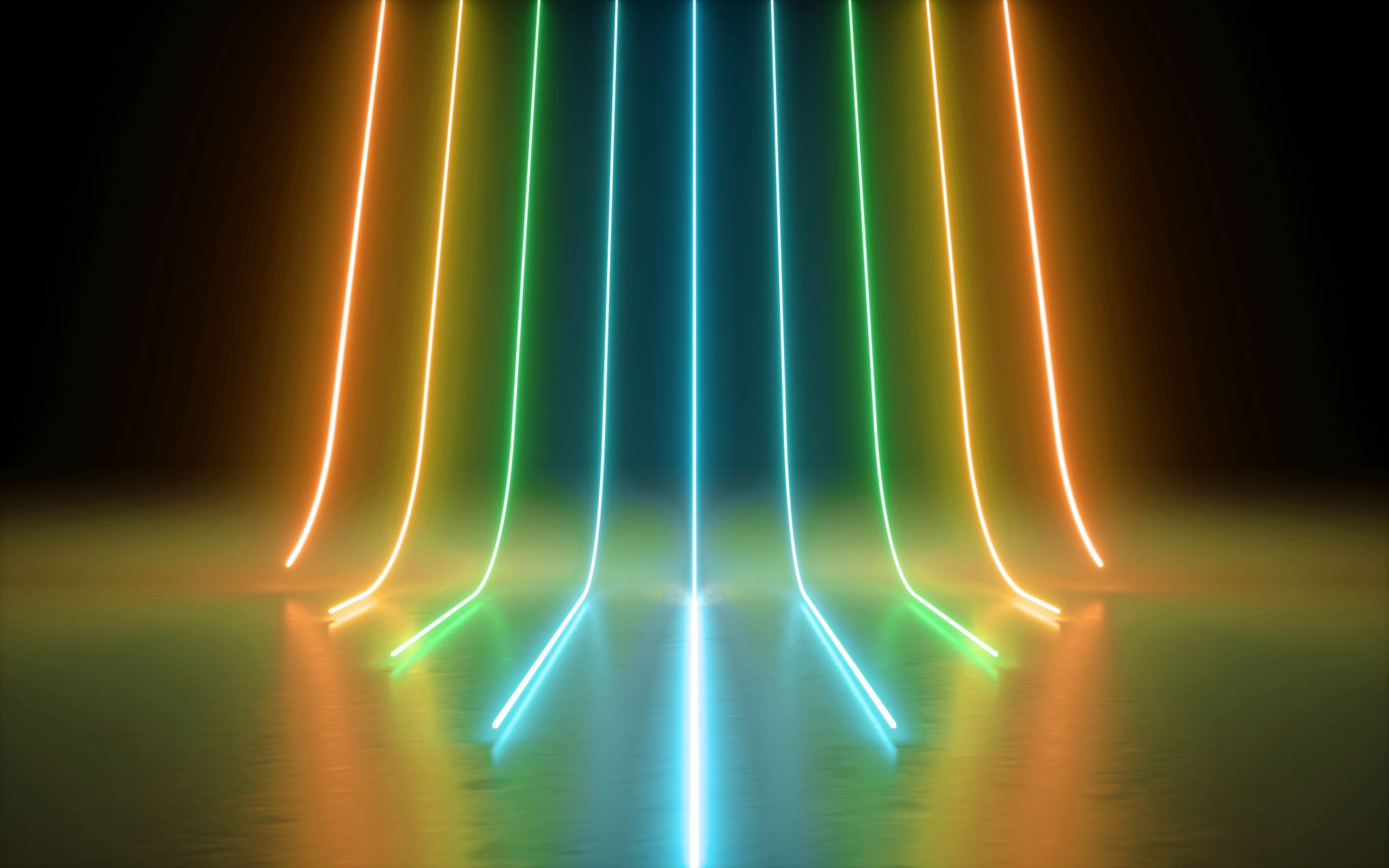 METRONIDAZOLE
Metronidazole
Prodrug: Must be reduced to activate
Only anaerobic bacteria capable of reduction
Reduced metronidazole → more drug uptake
Activated form generates free radicals >> Interact with DNA >> DNA breakage/destabilization >> Cell death
Metronidazole Uses
Metronidazole Adverse Reactions
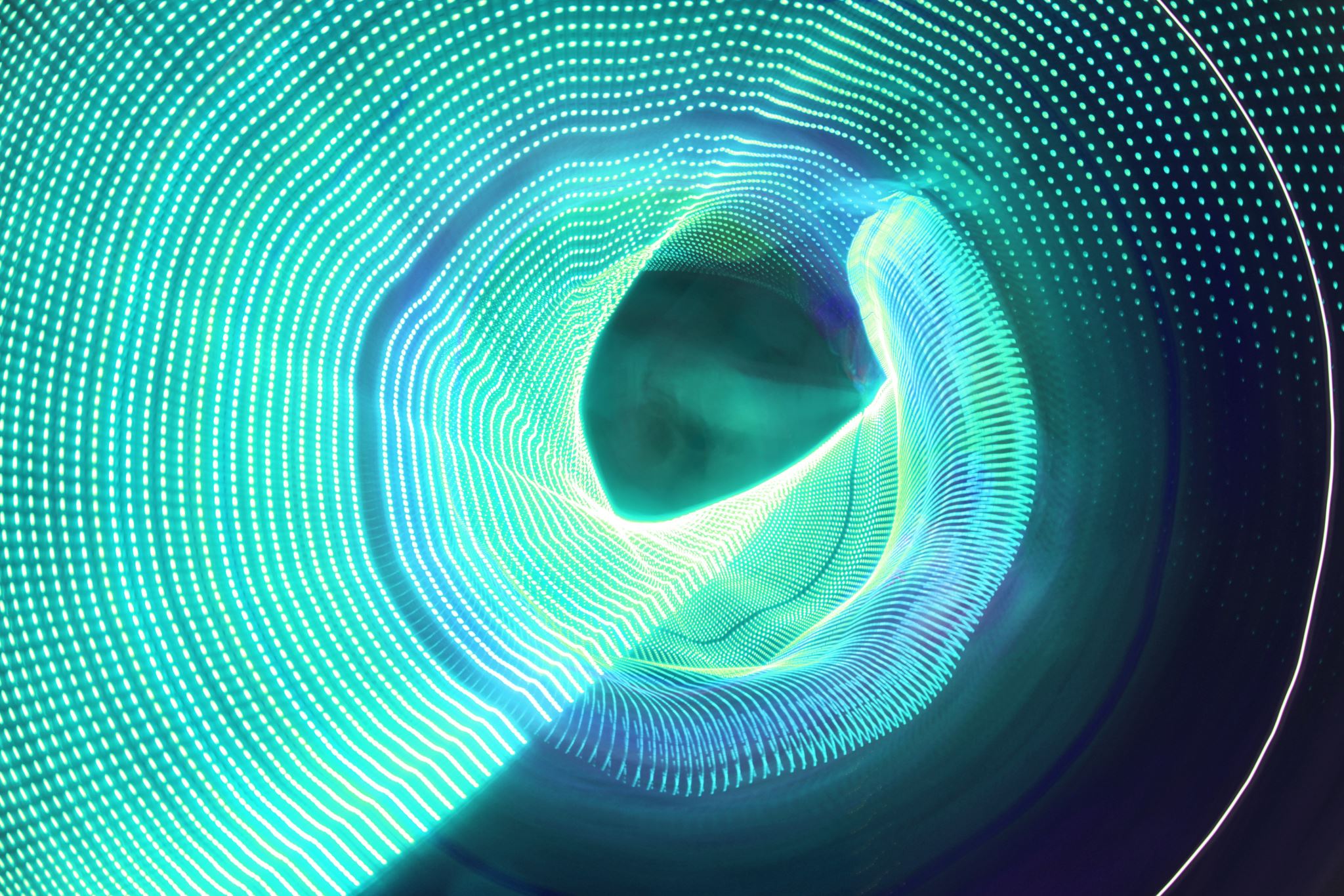 NITROFURANTOIN
Nitrofurantoin
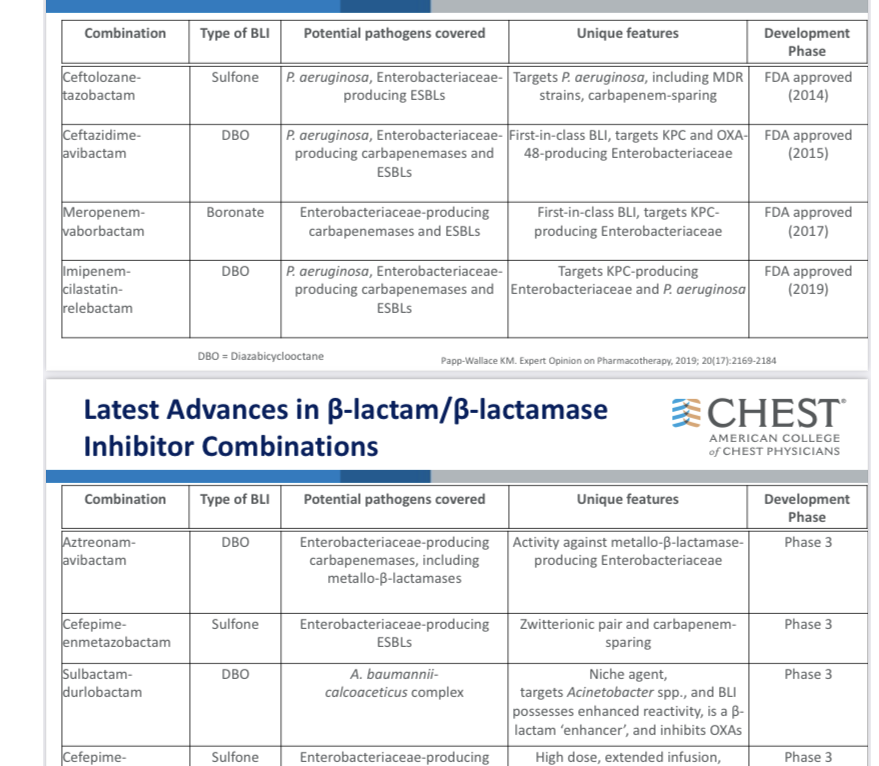